Tool Storage
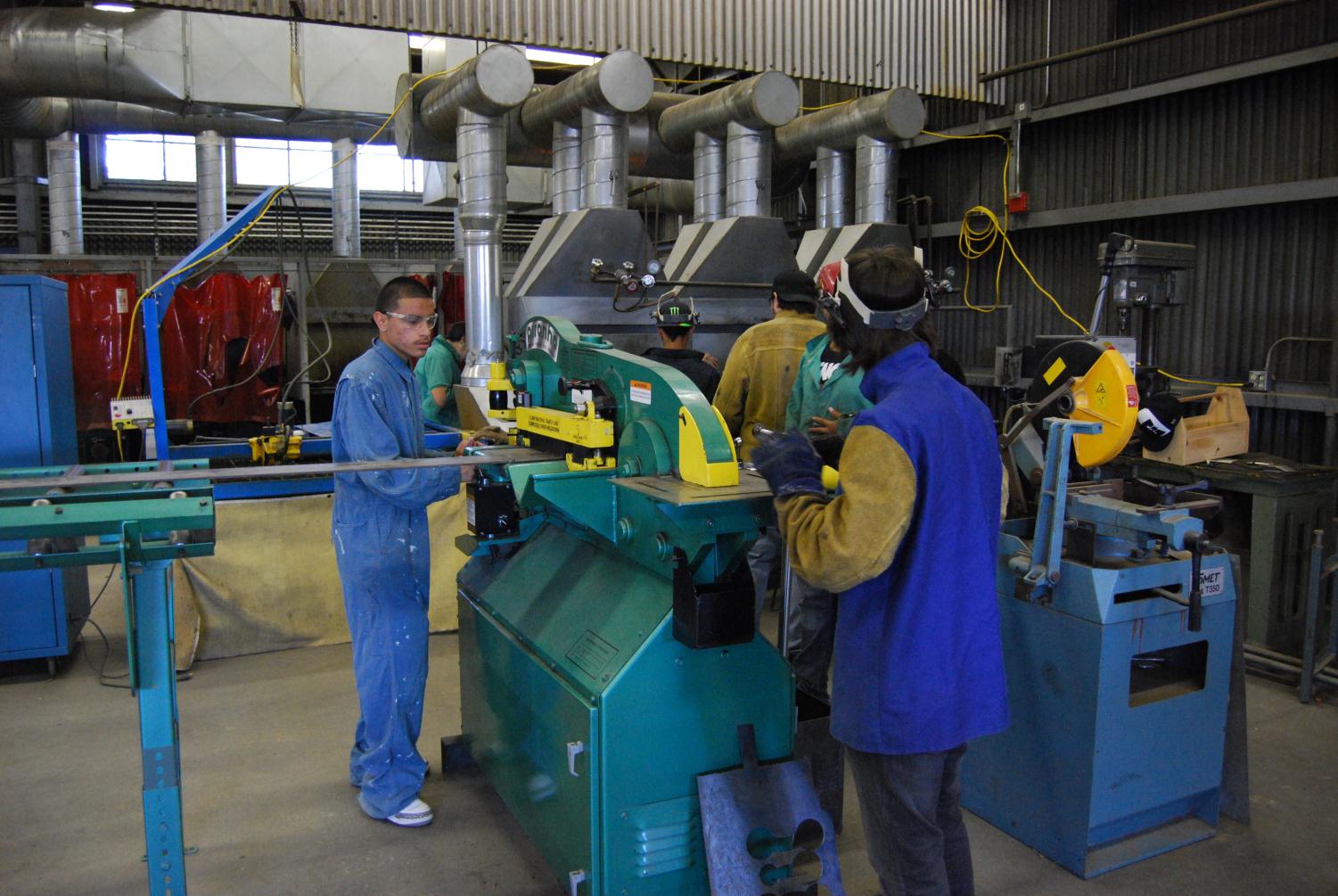 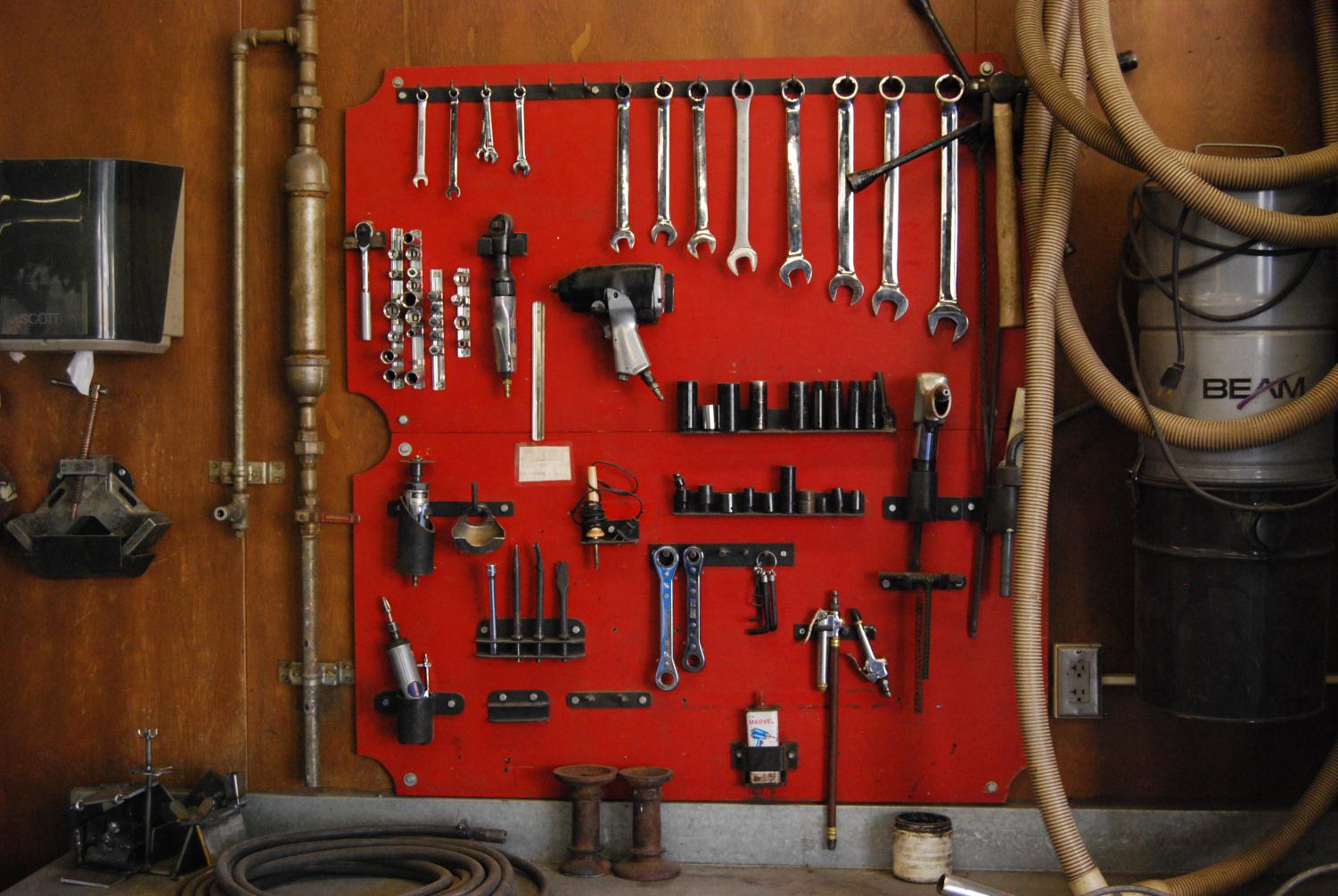 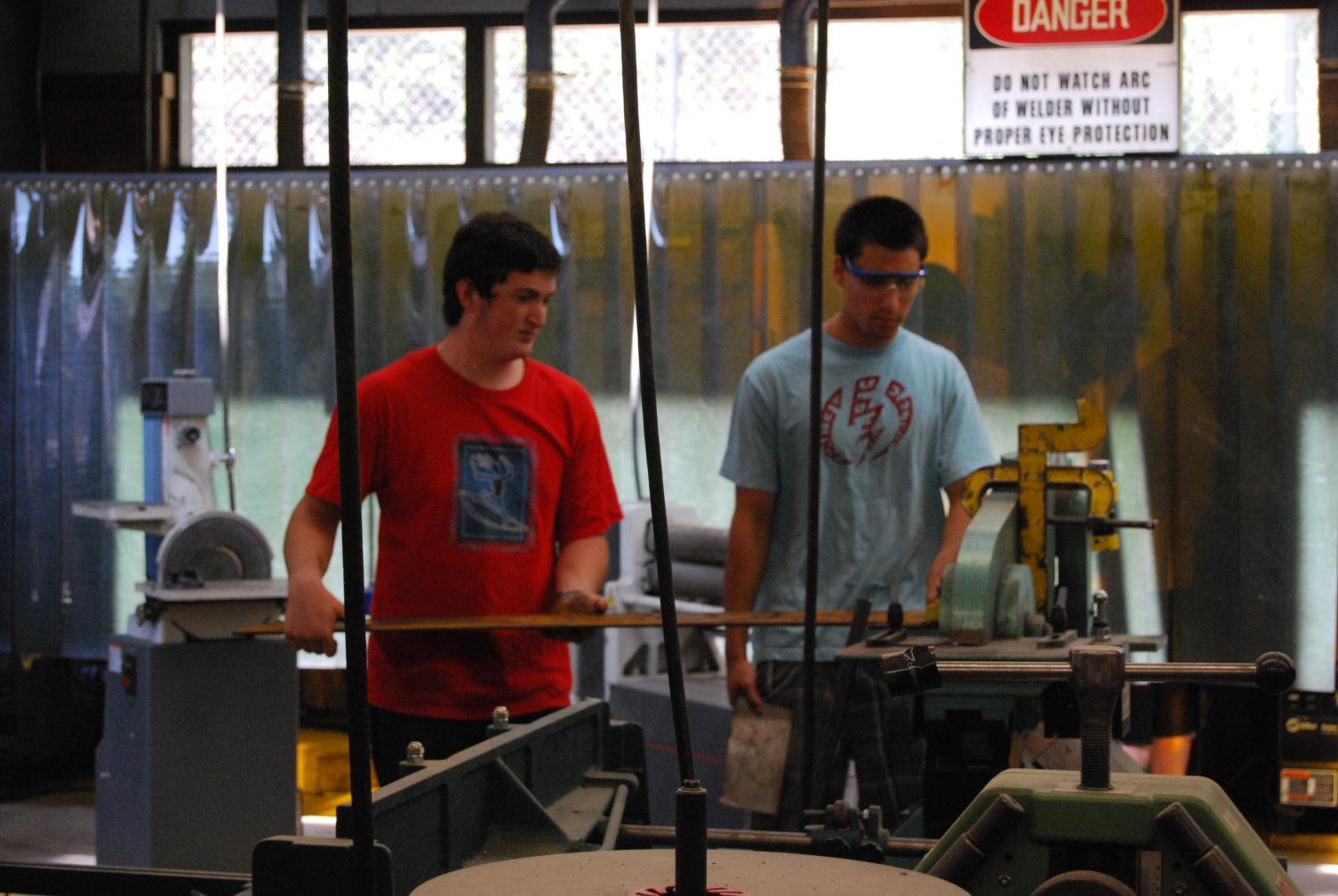 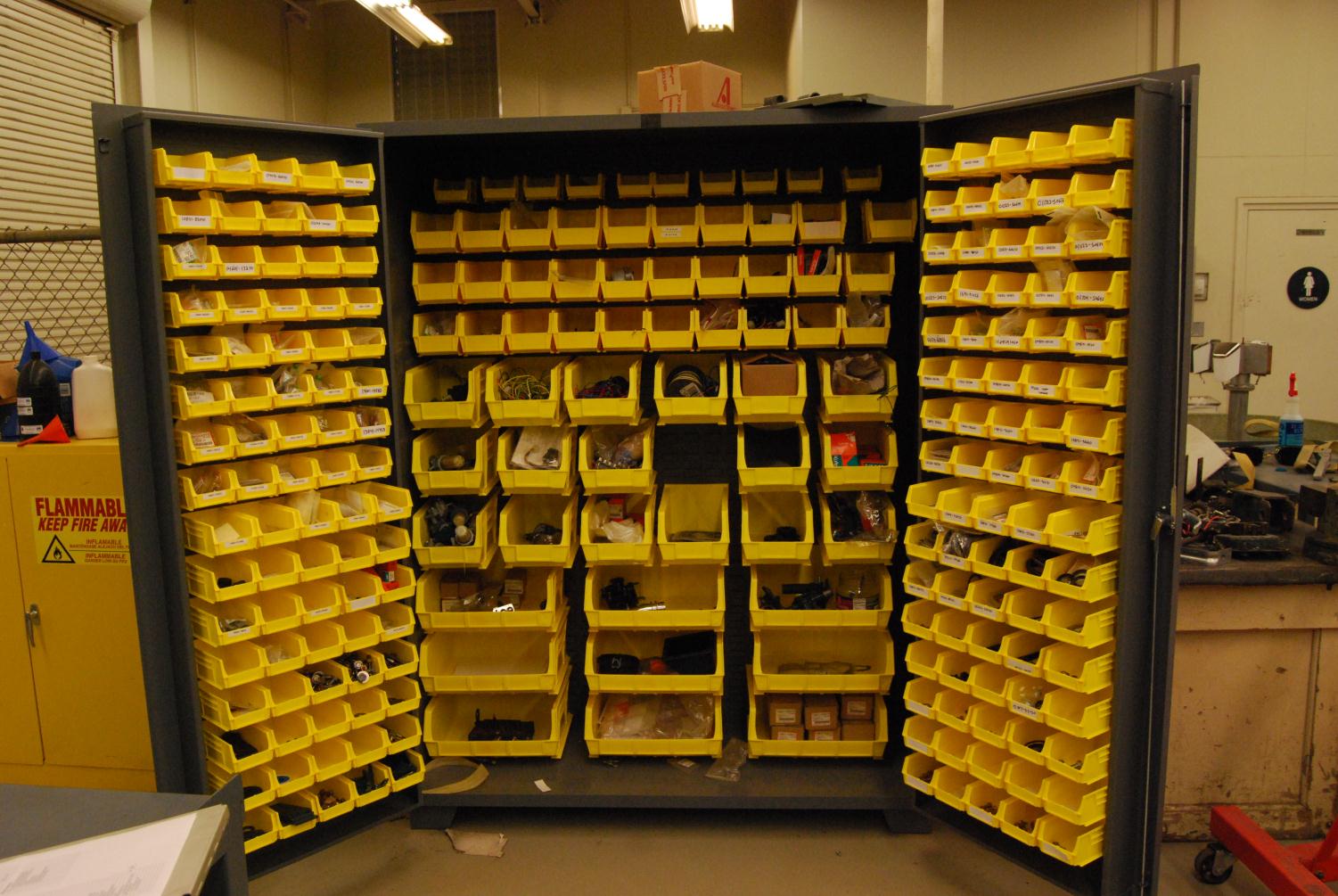 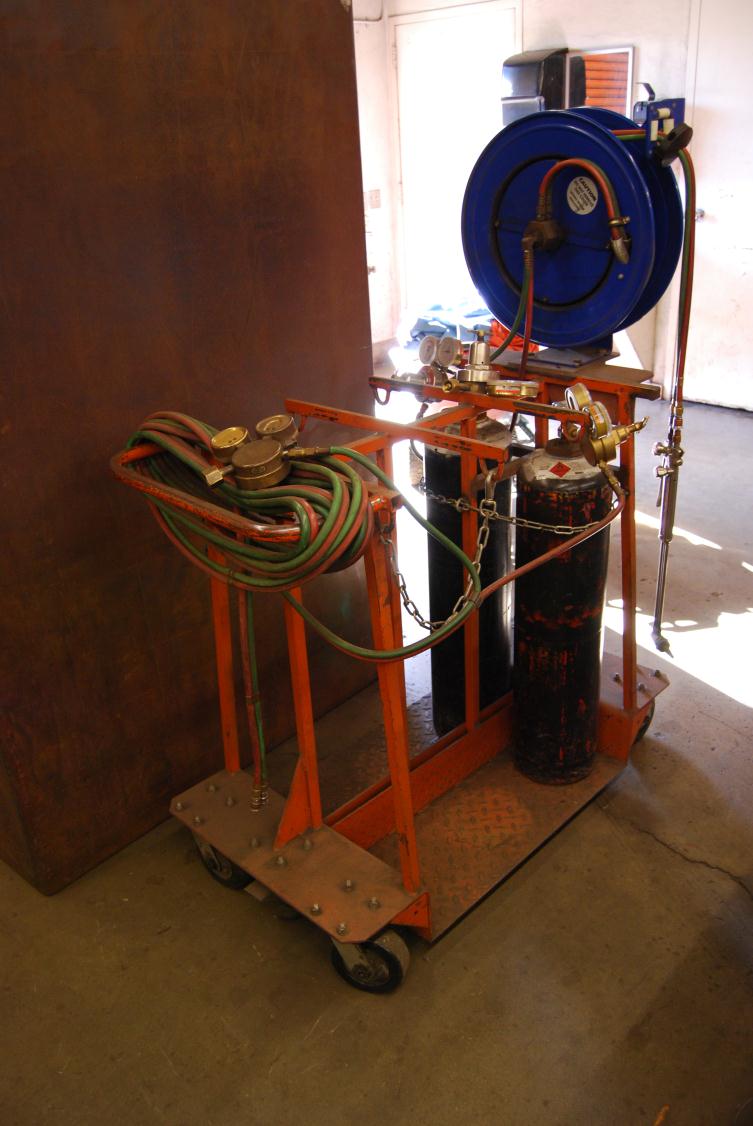 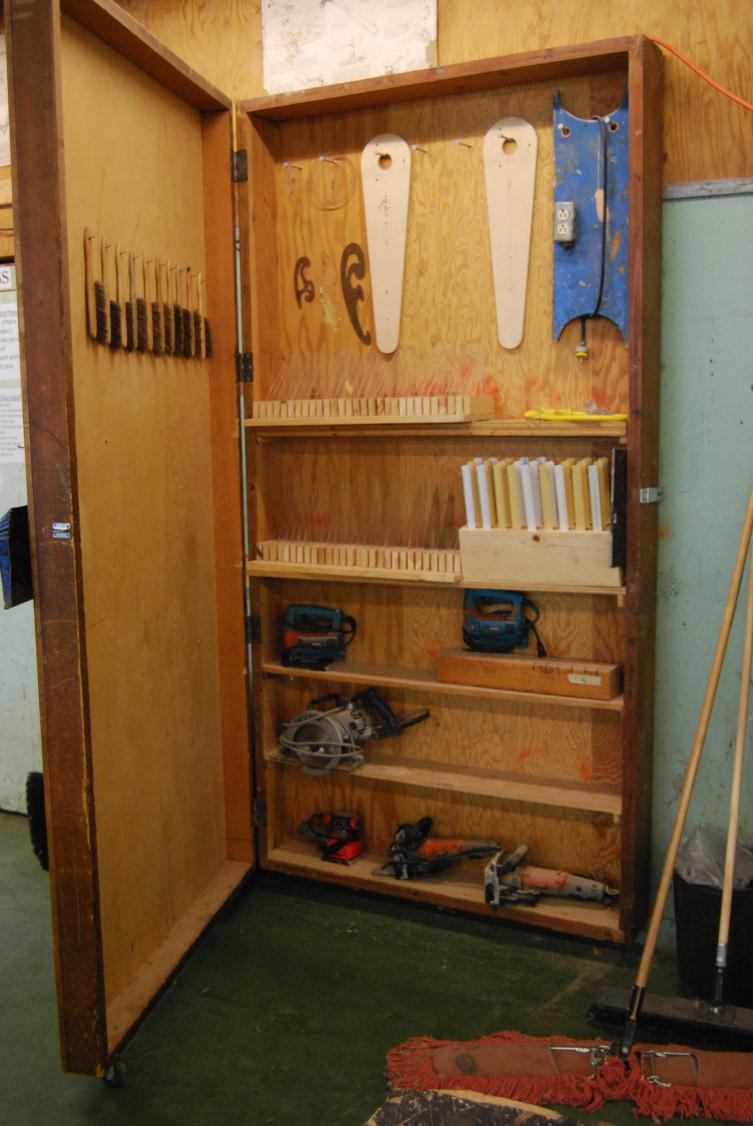 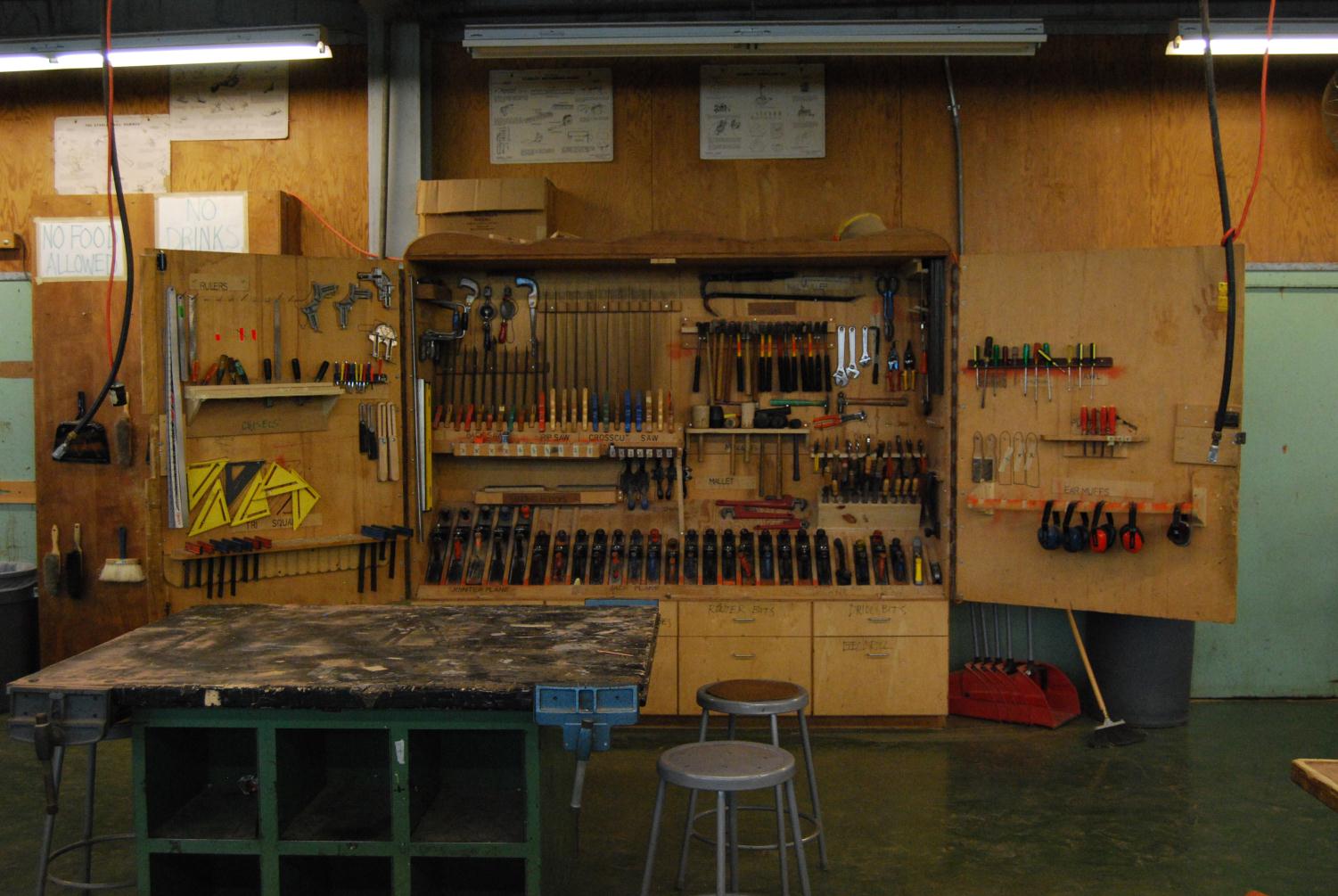 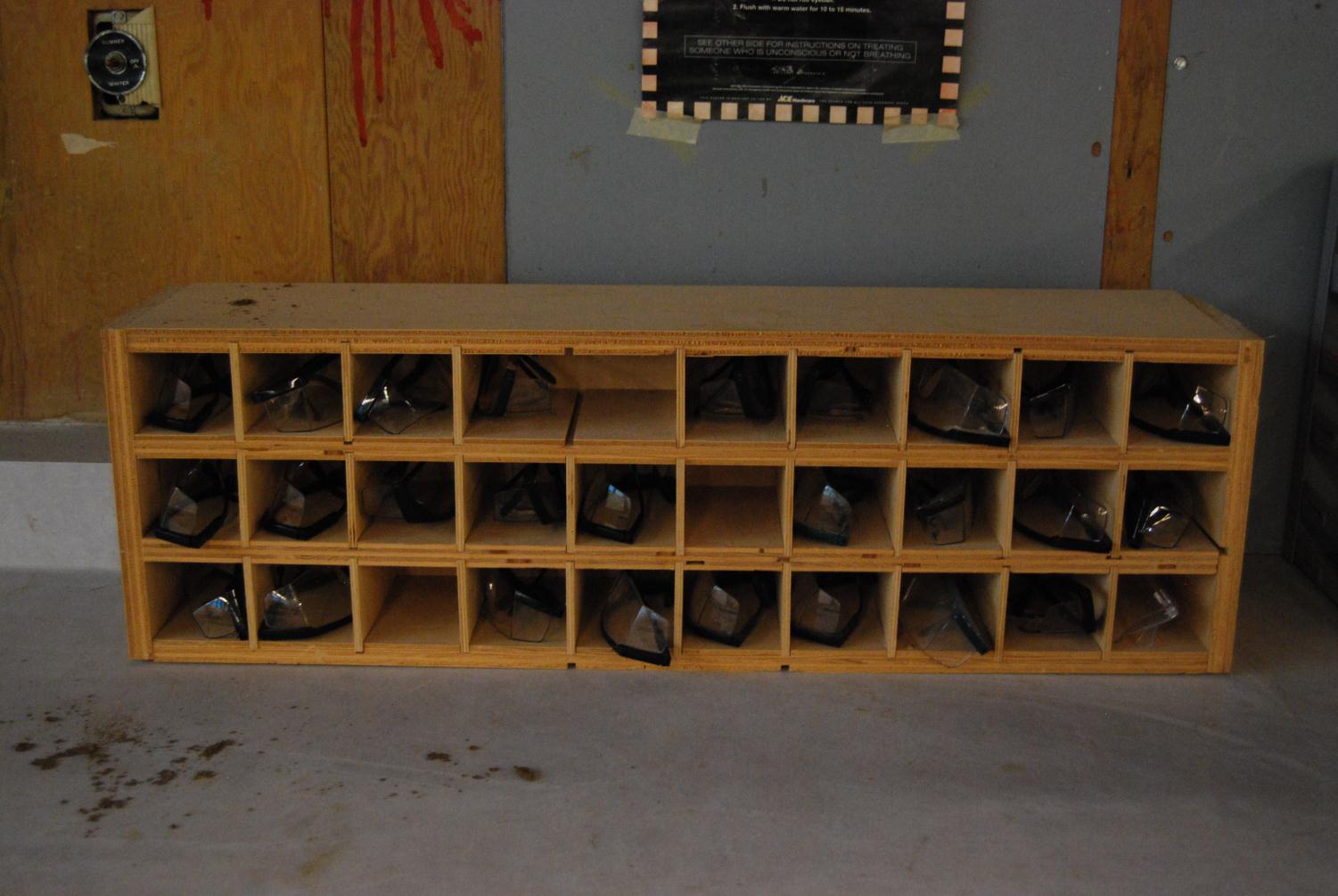 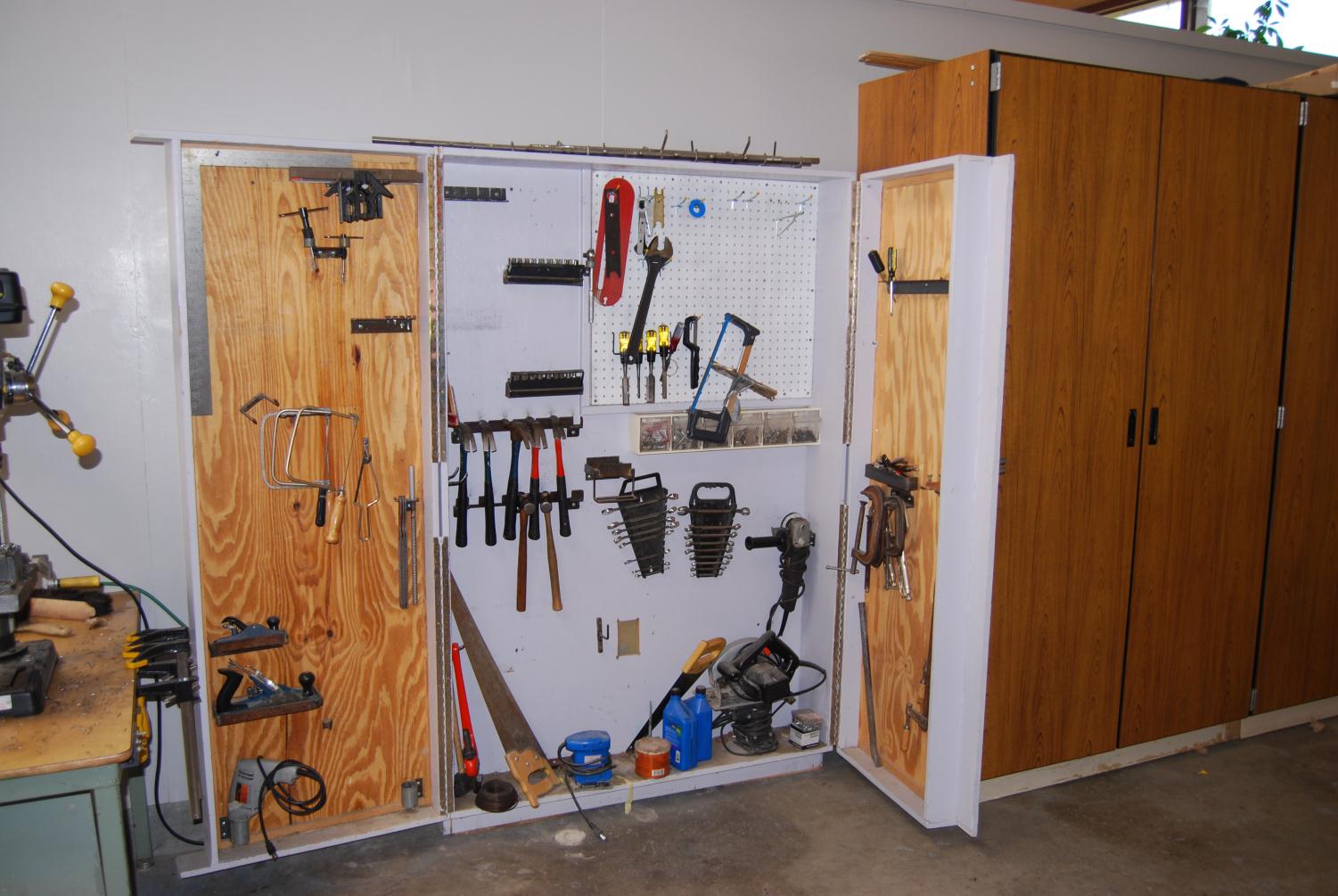 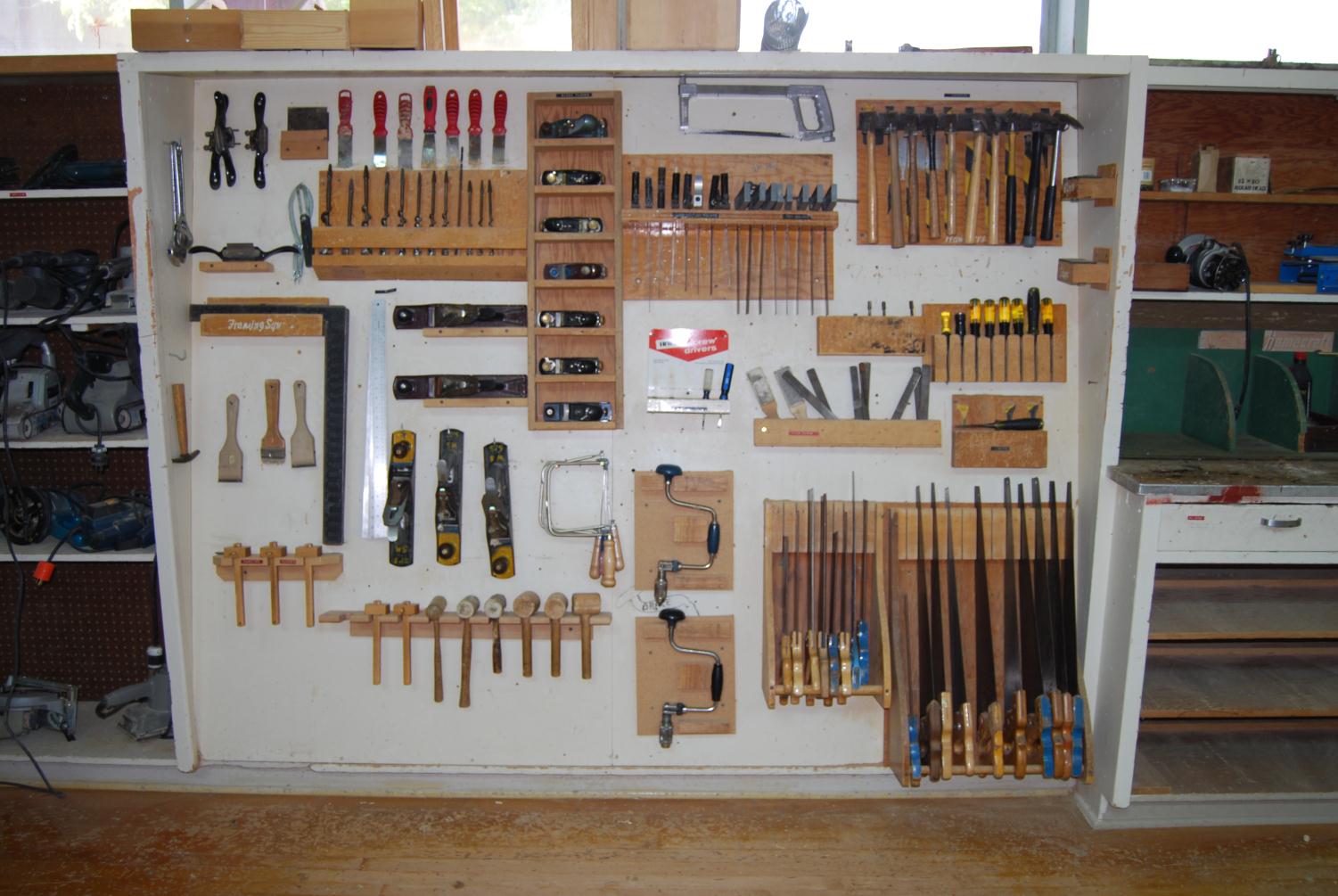 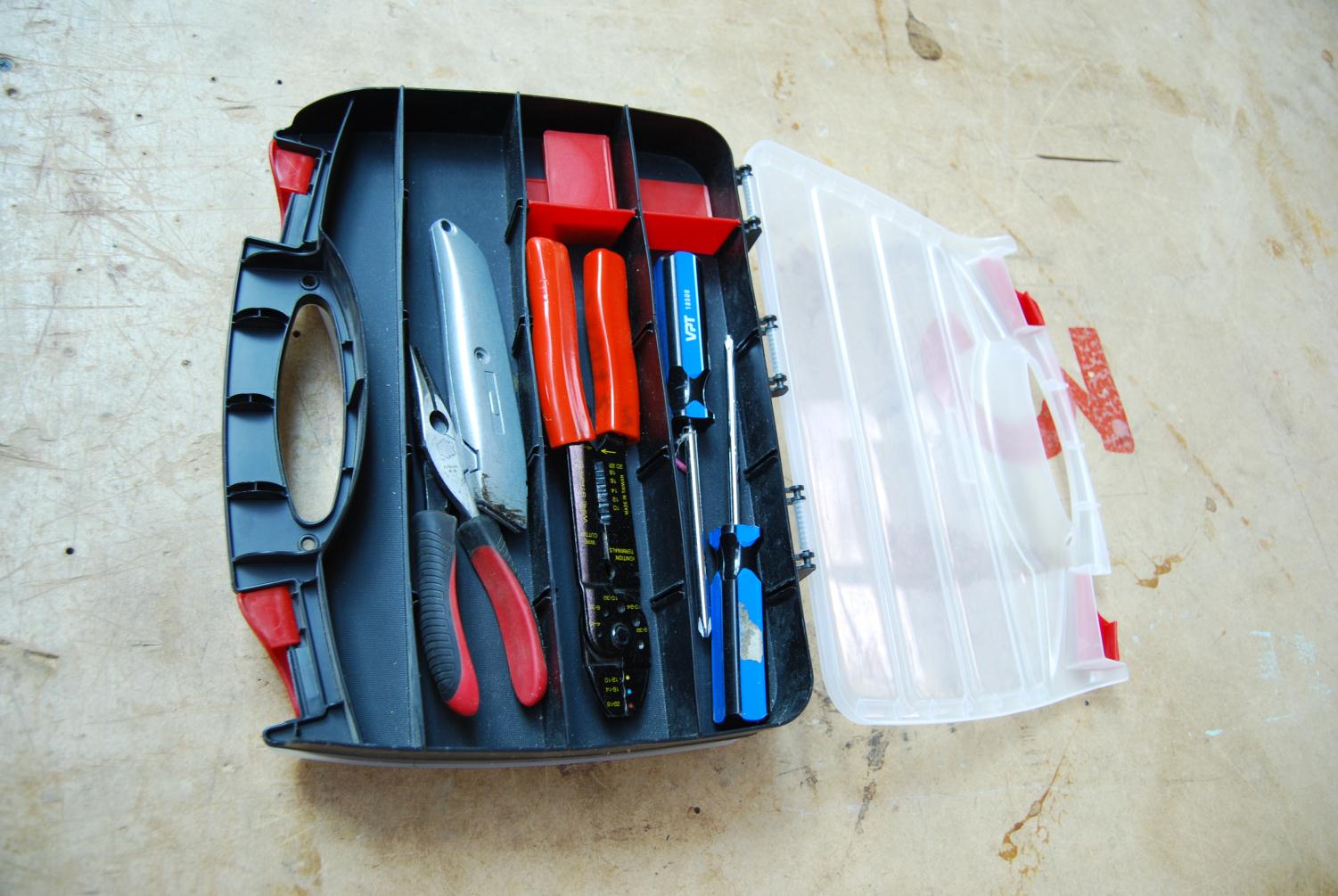 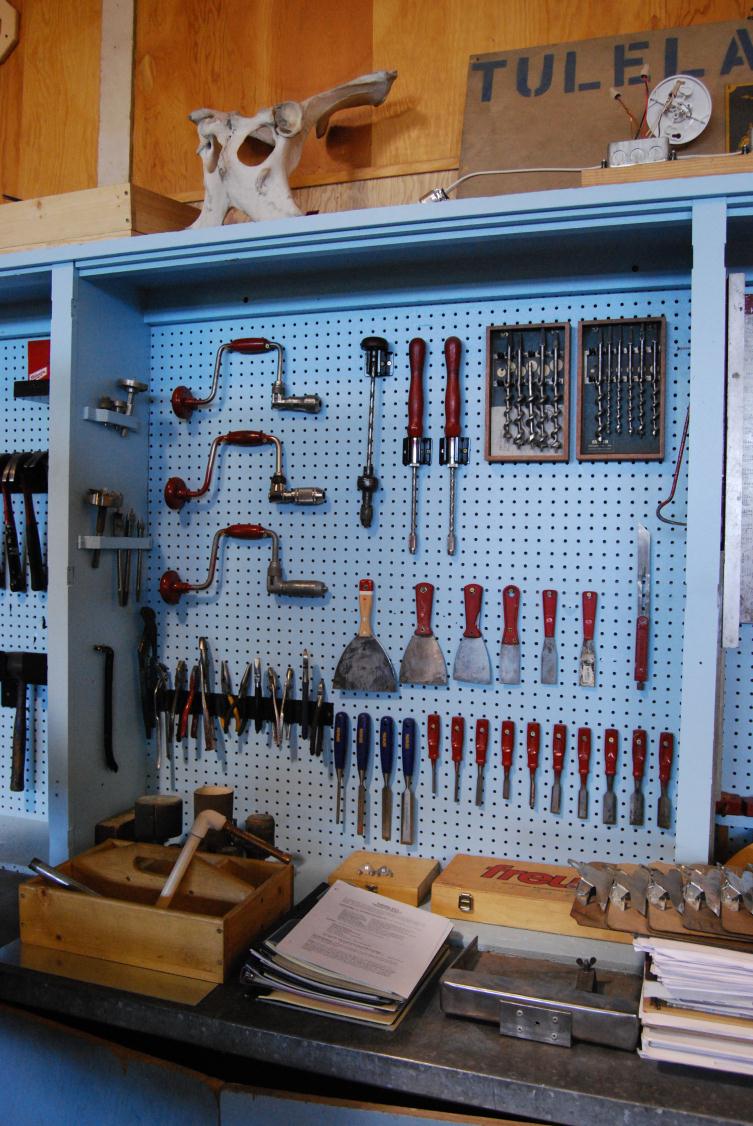 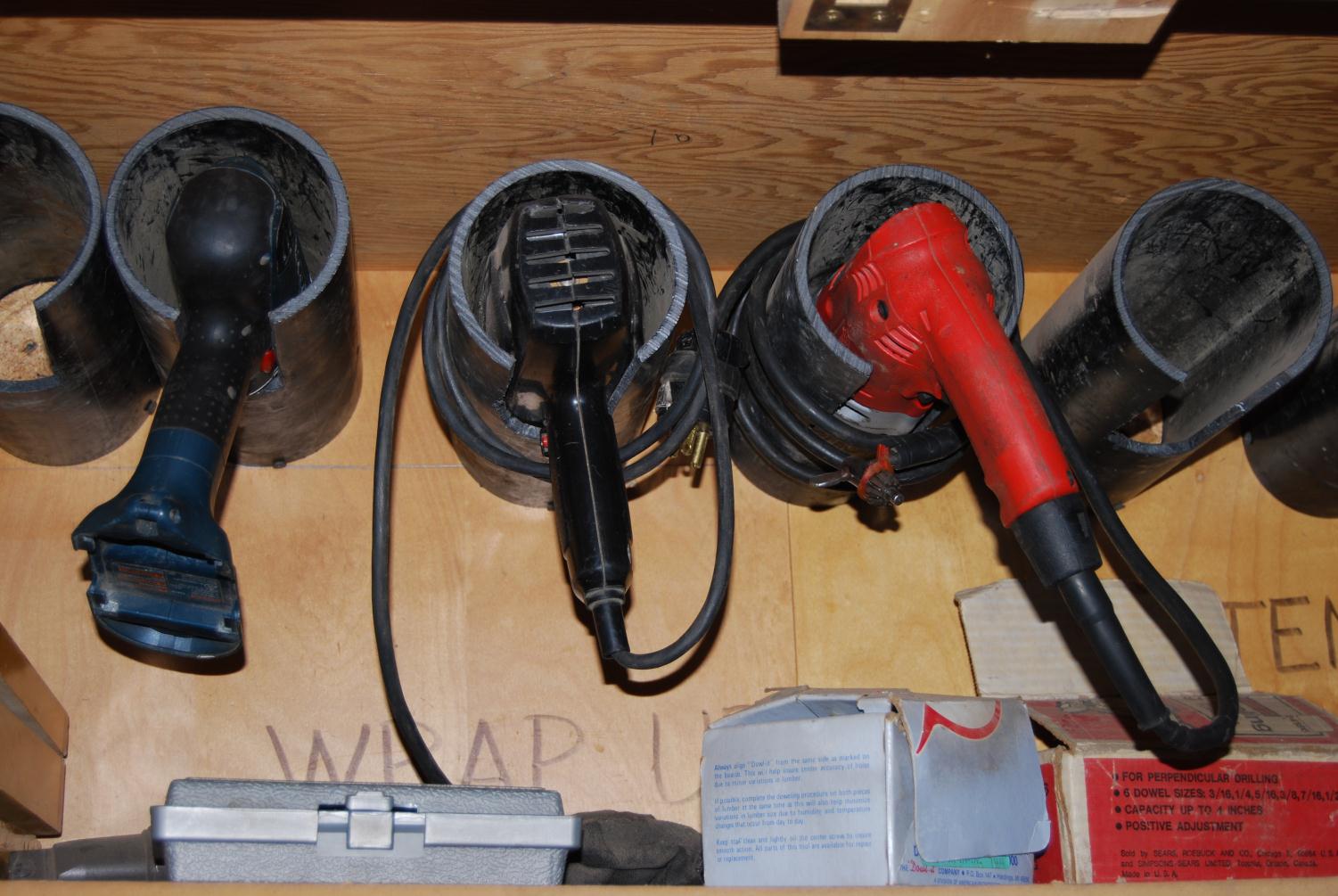 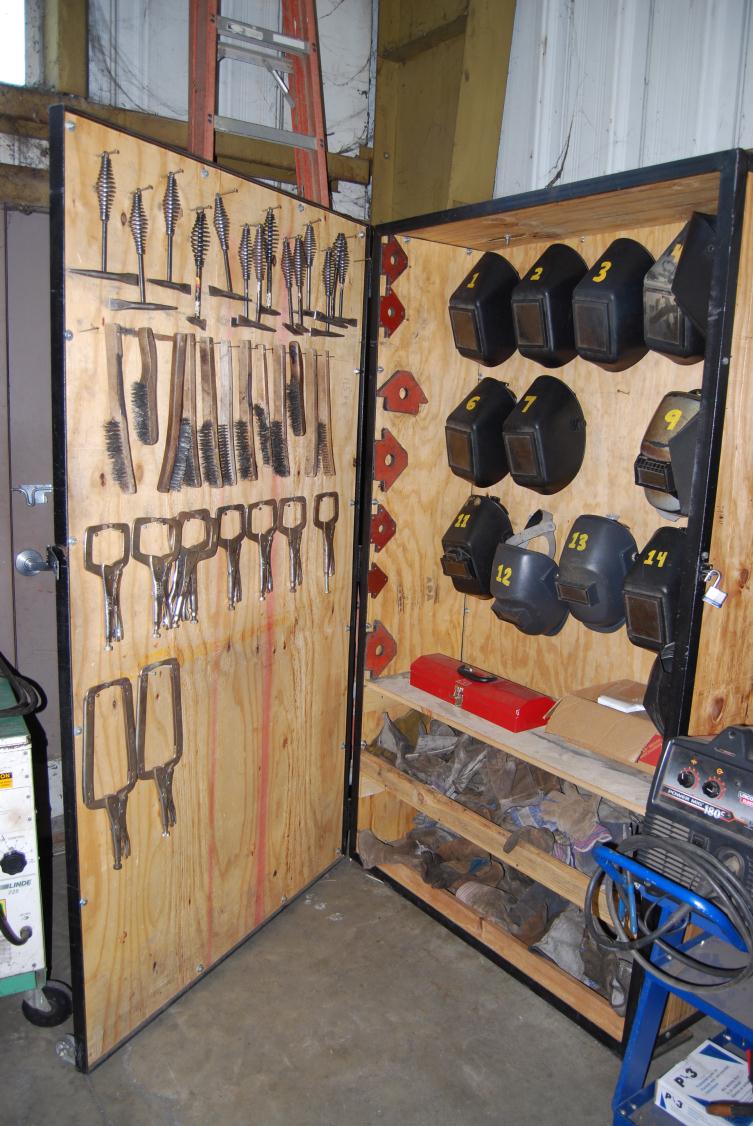 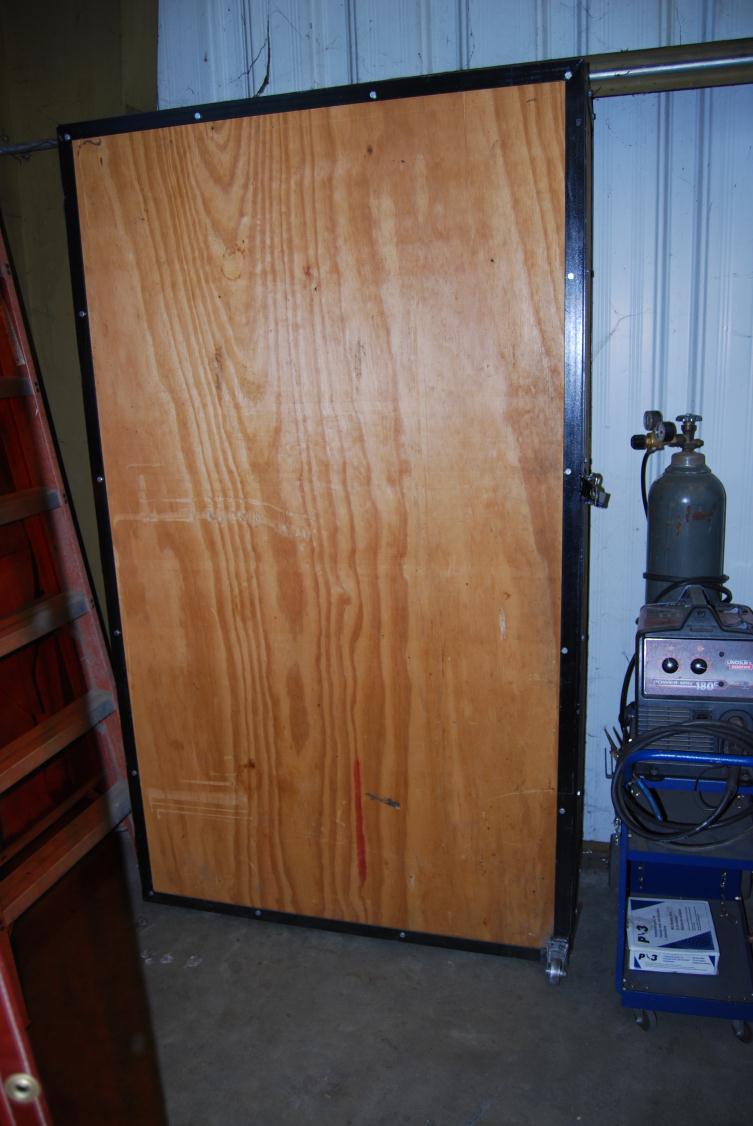 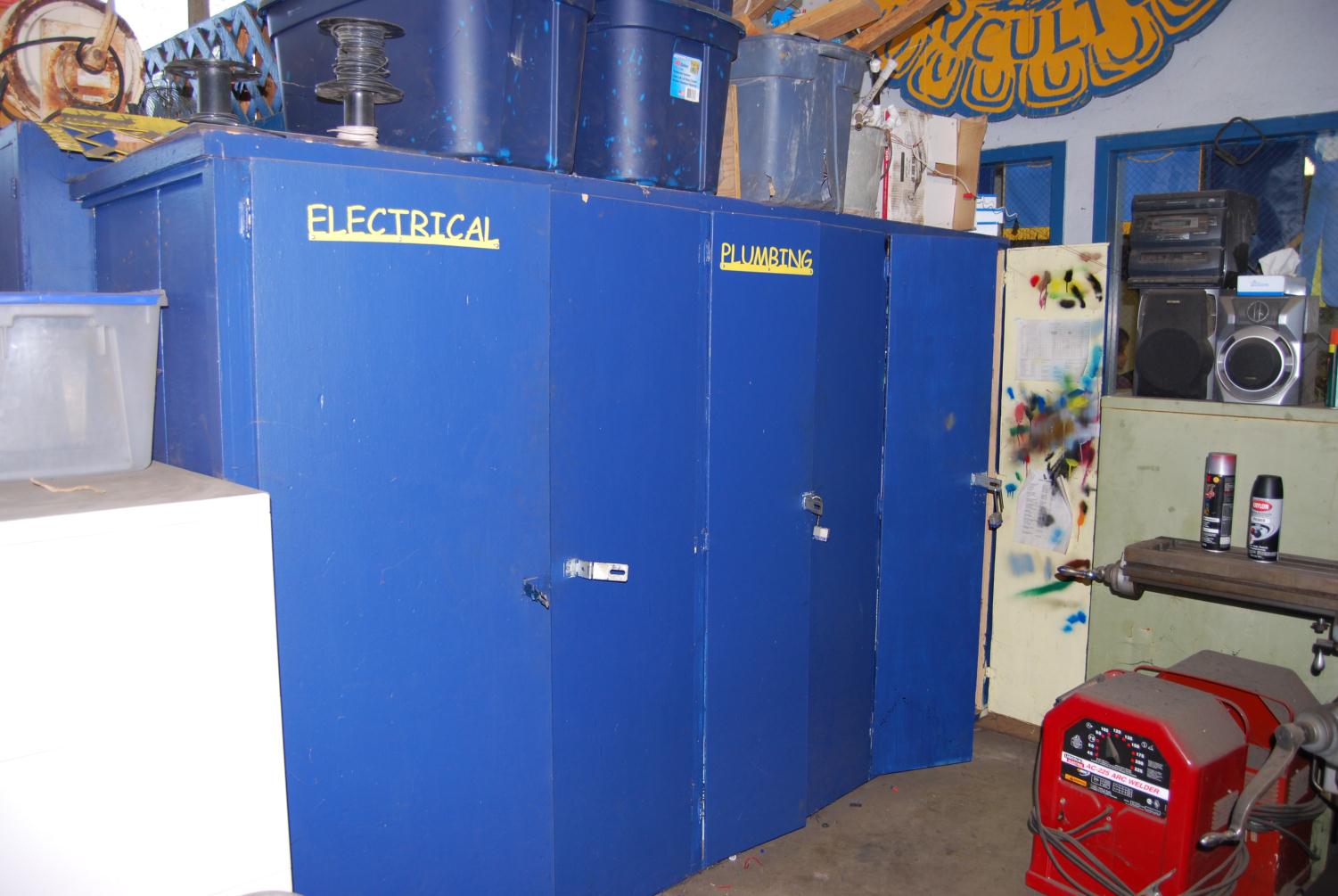 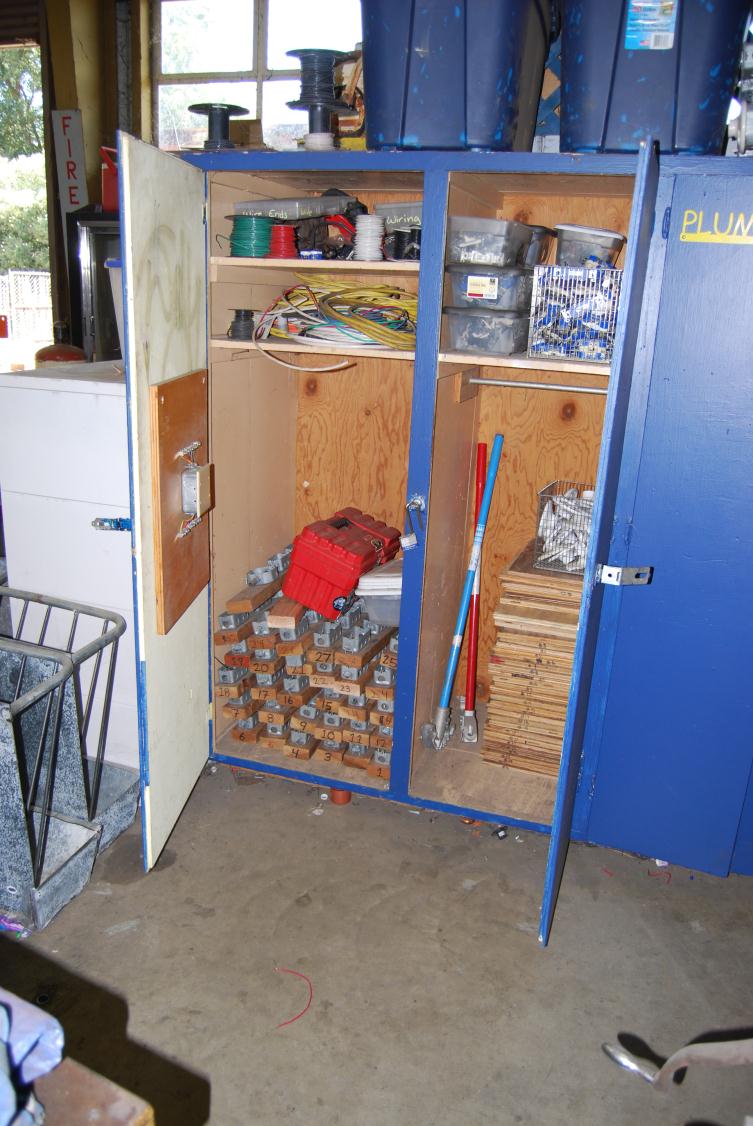 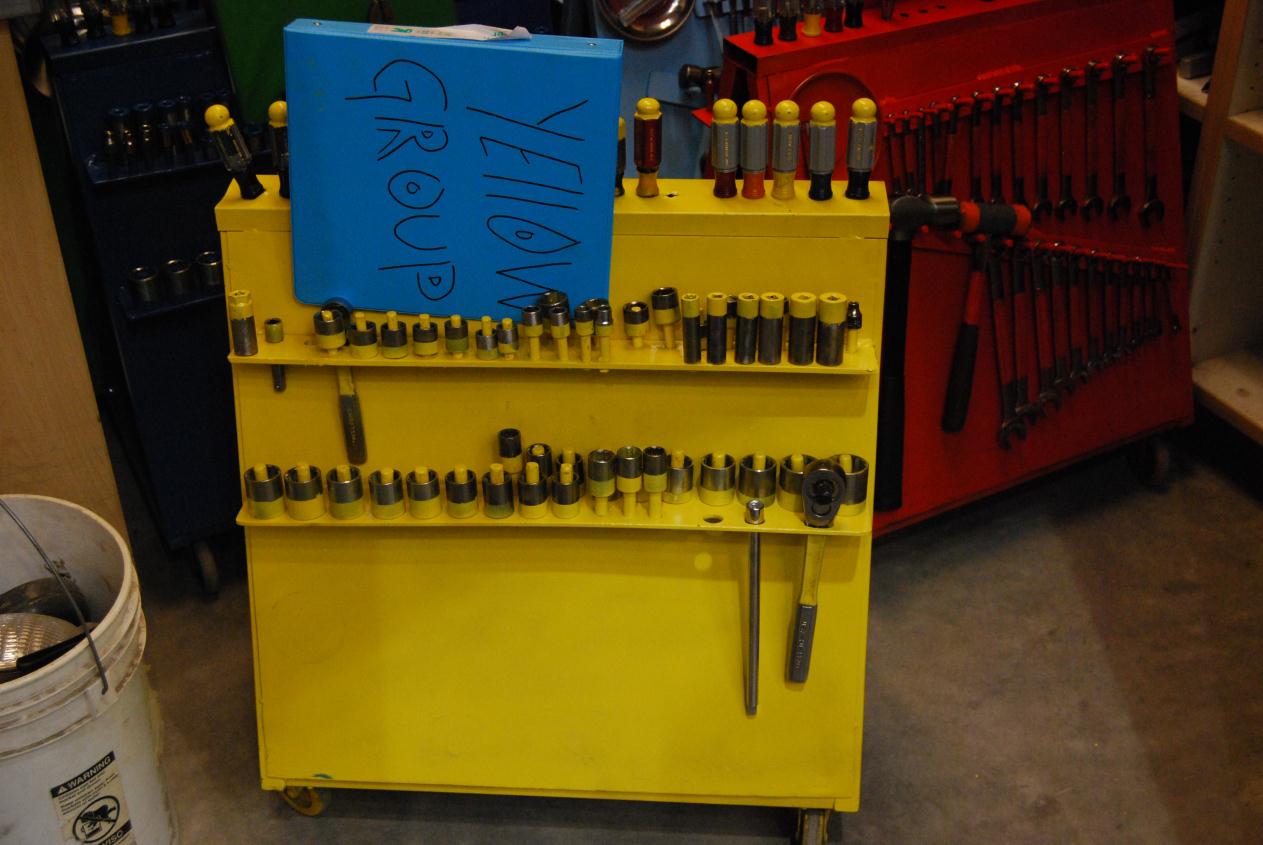 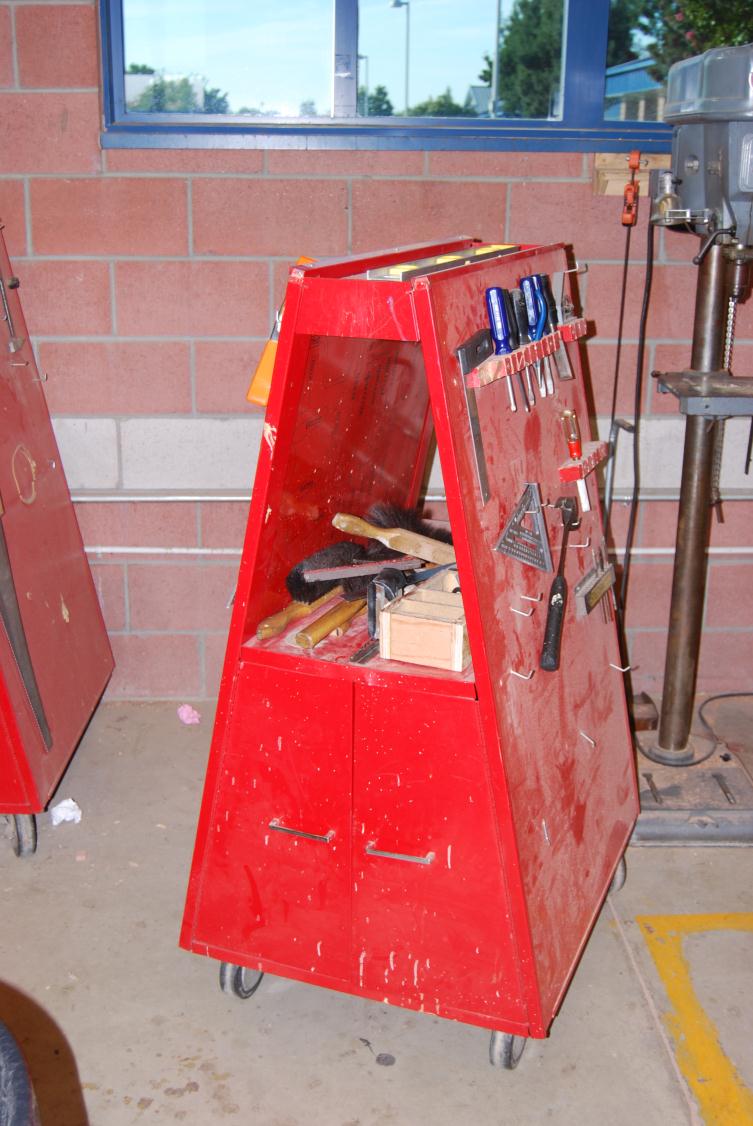 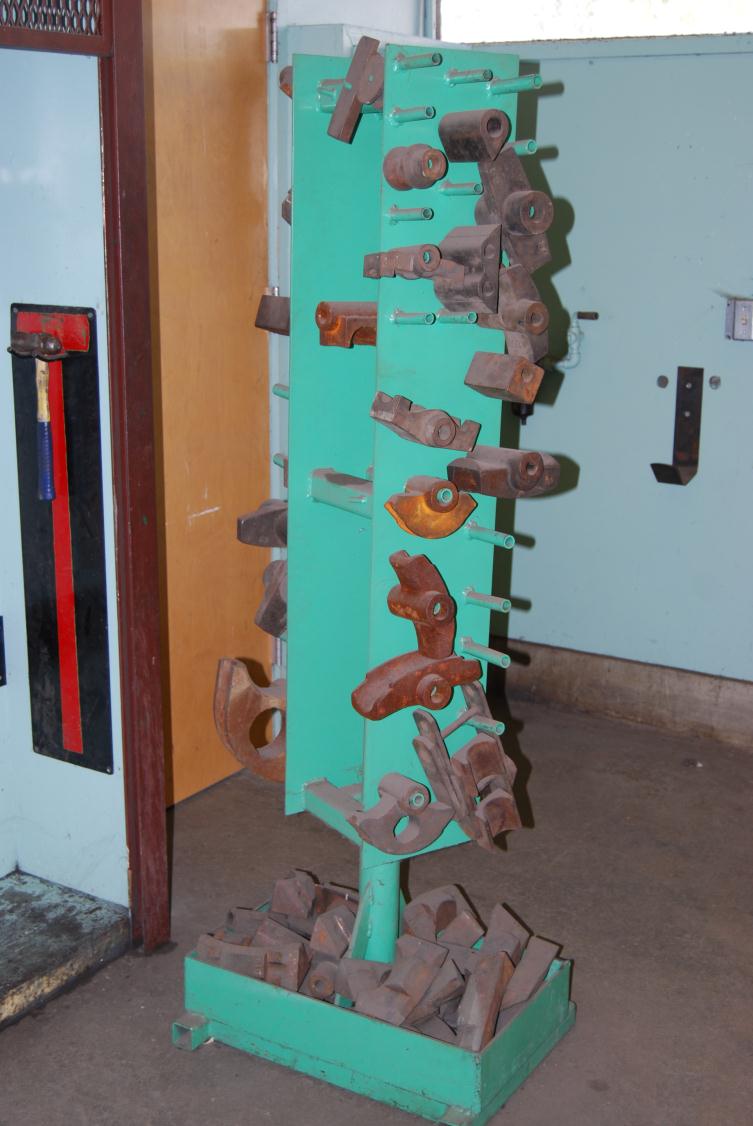 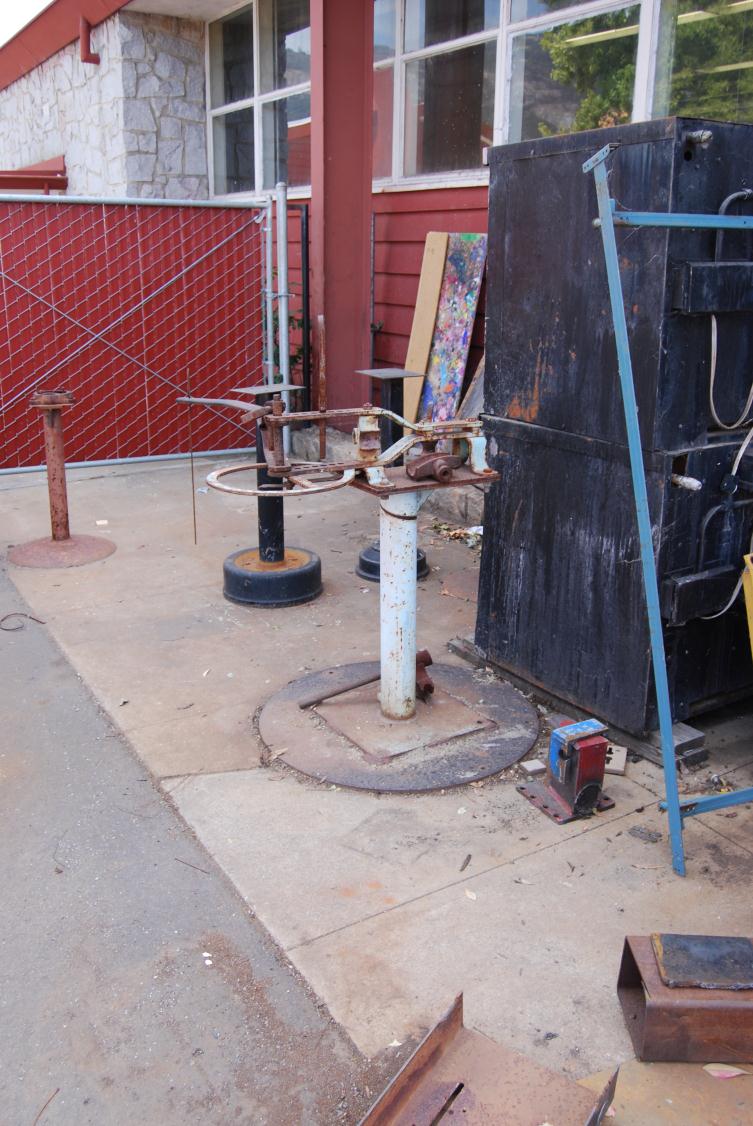 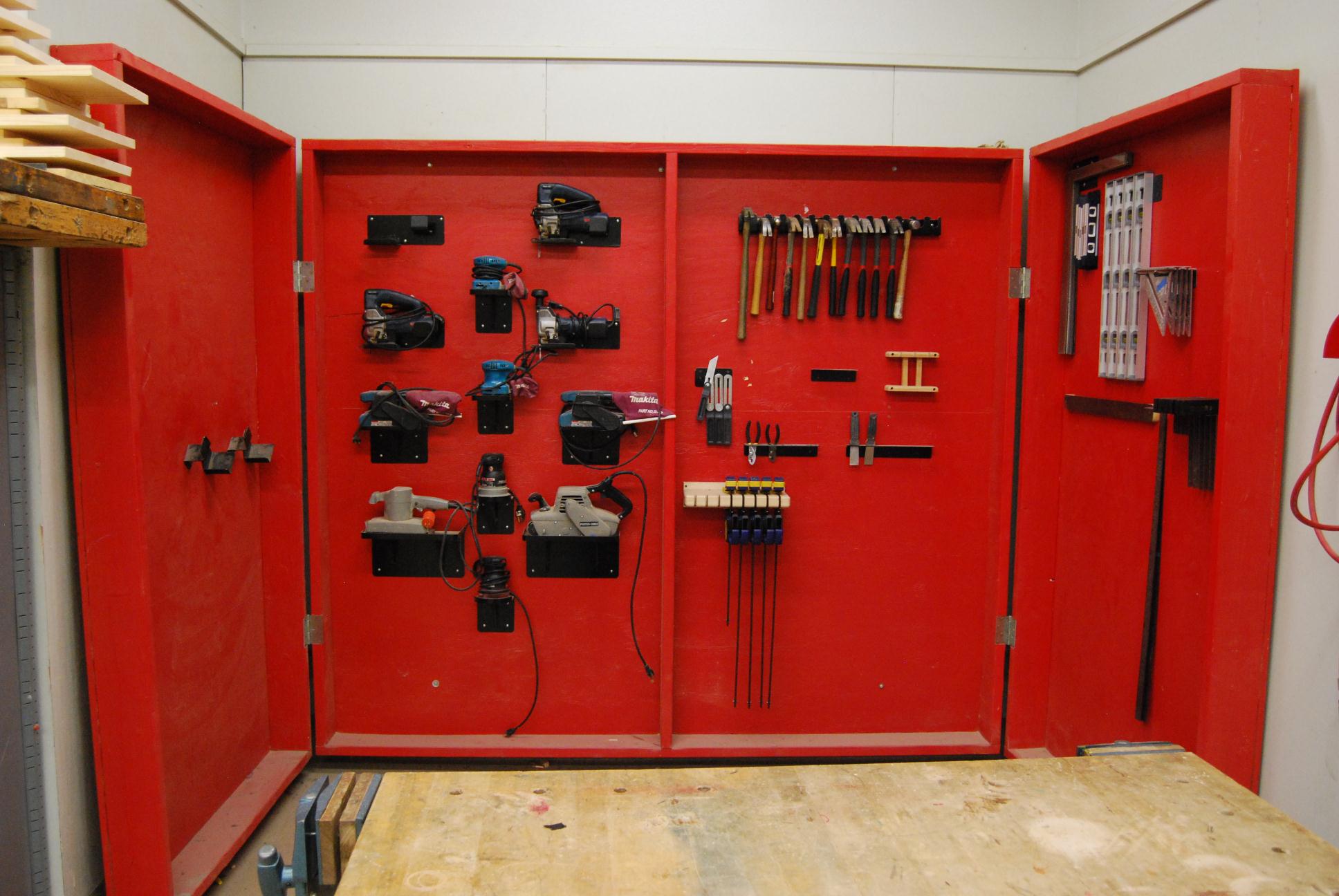 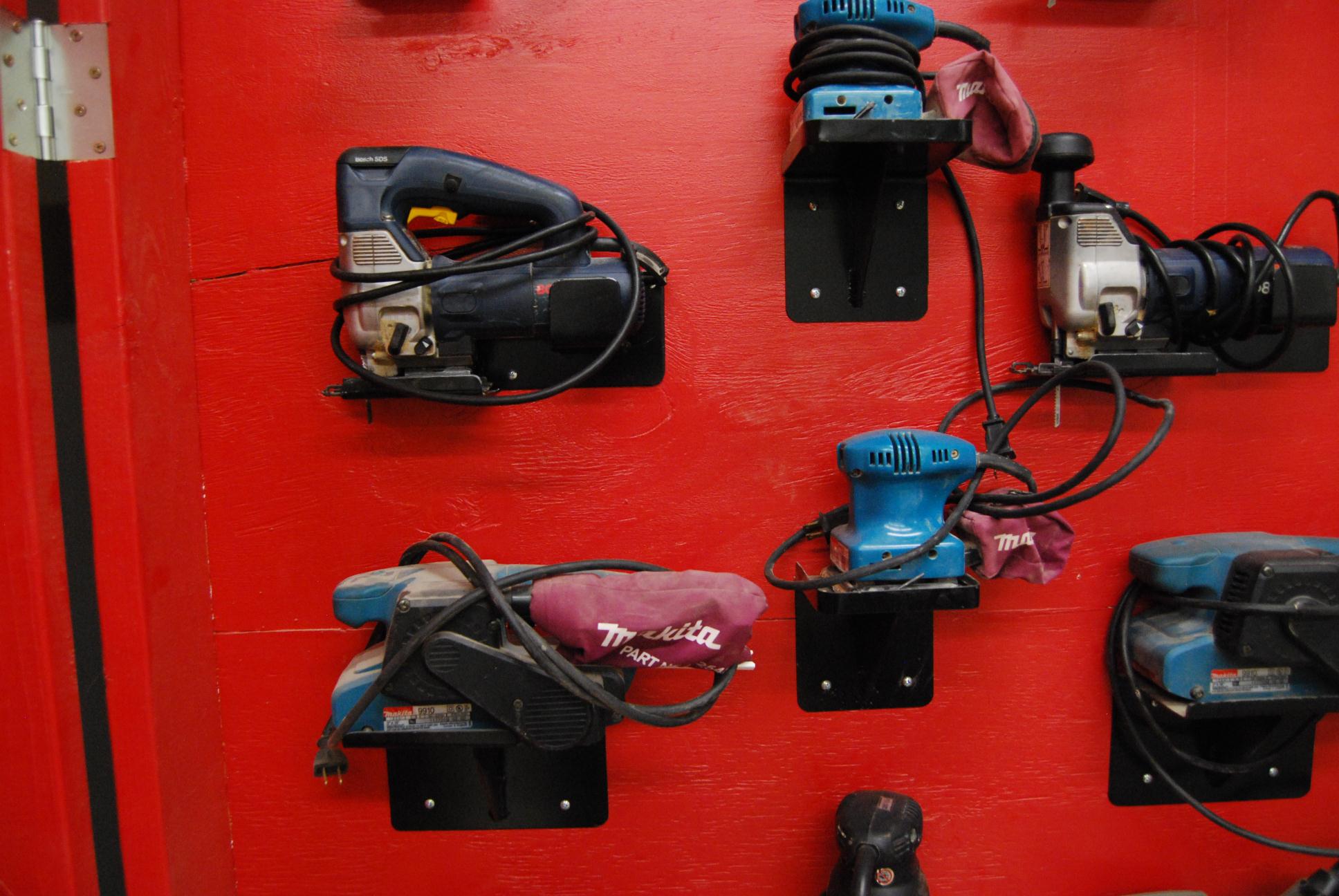 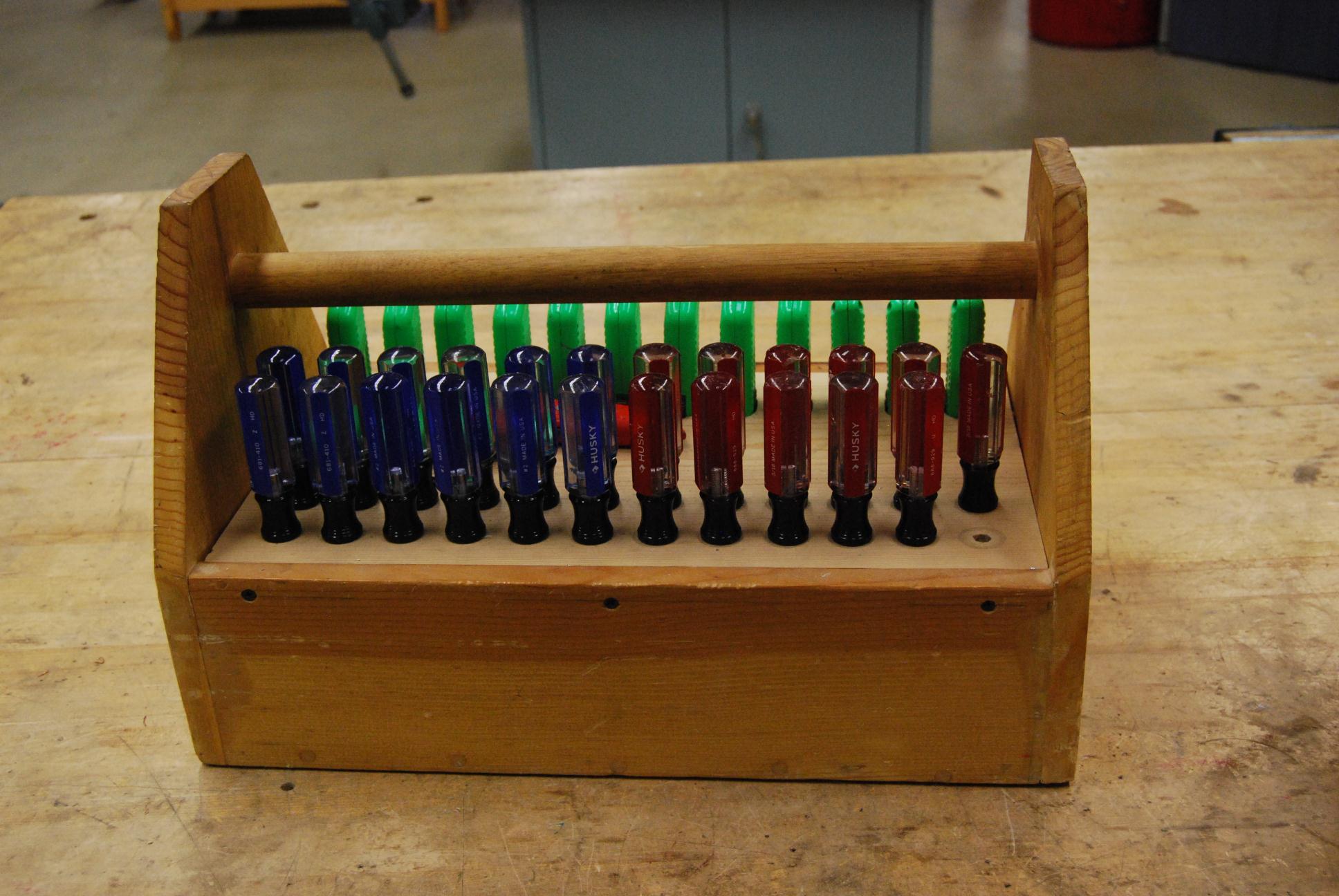 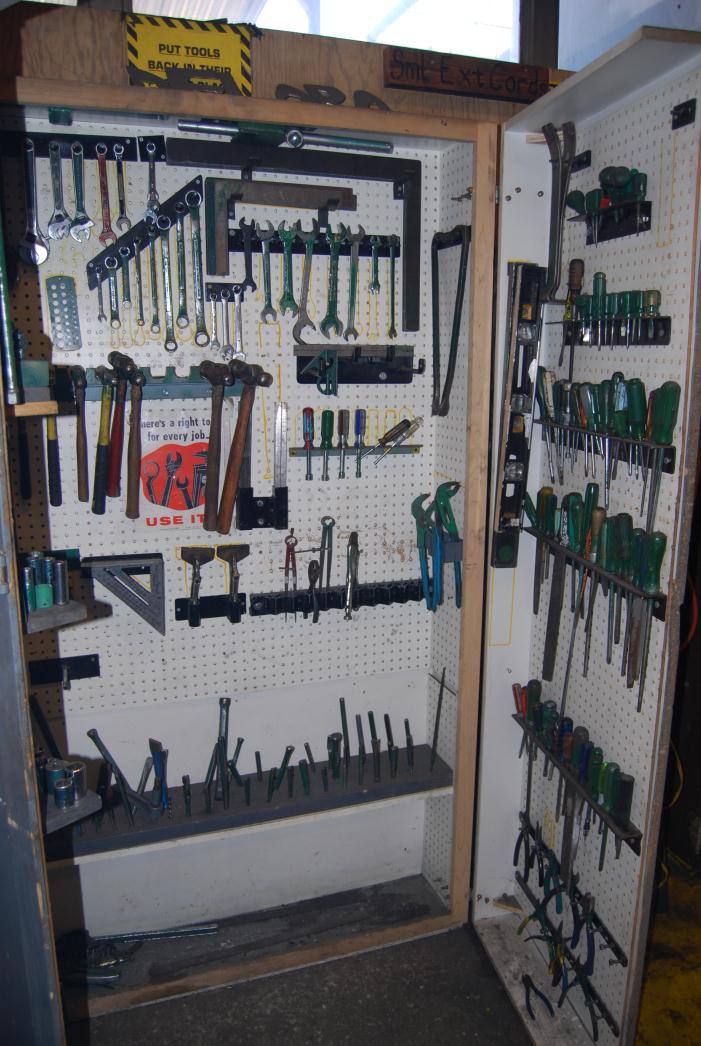 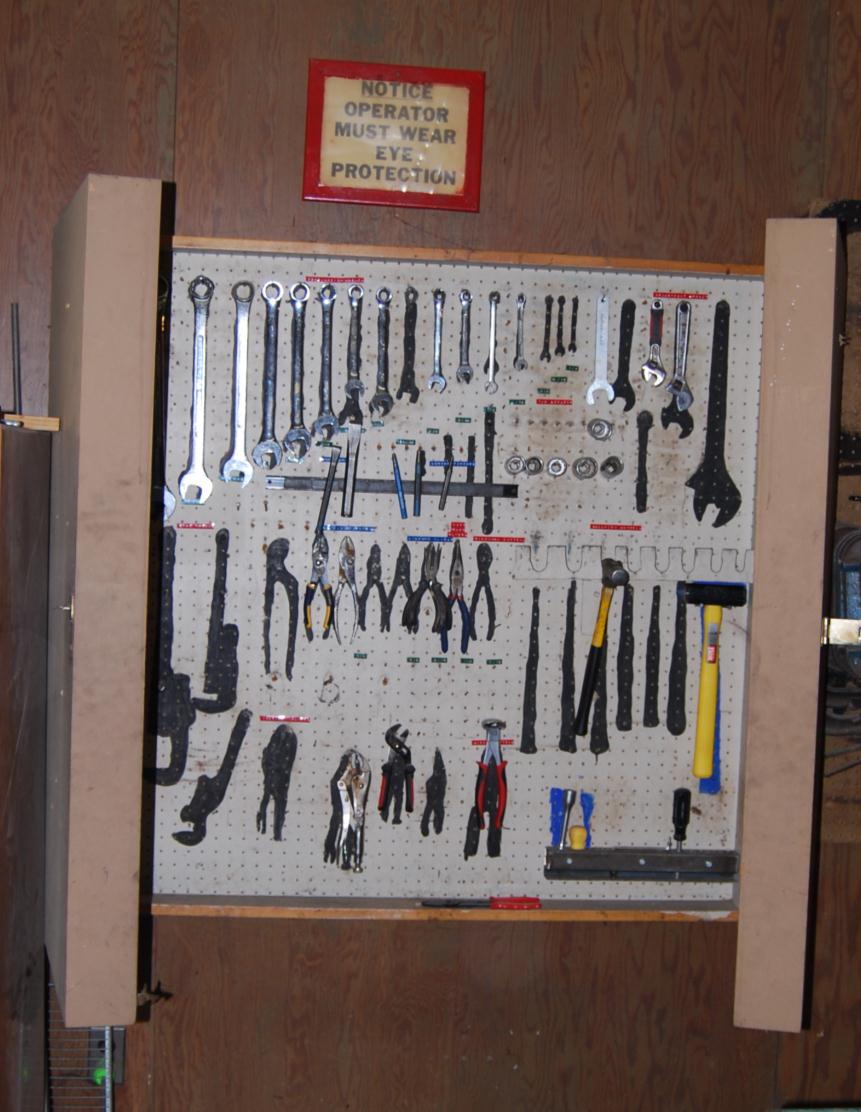 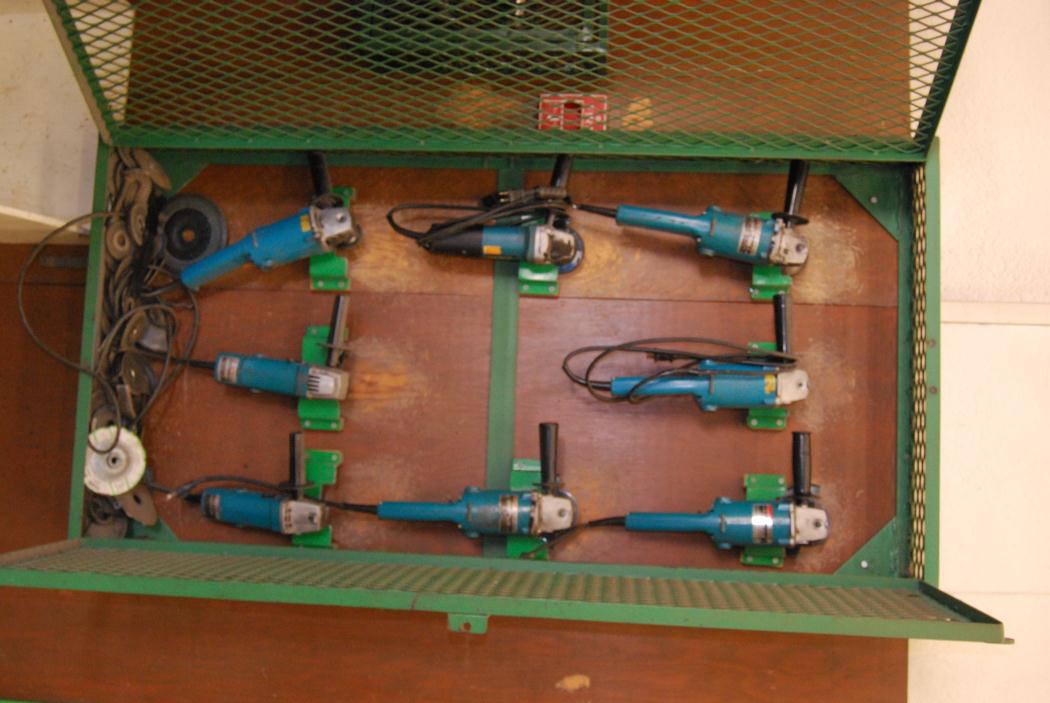 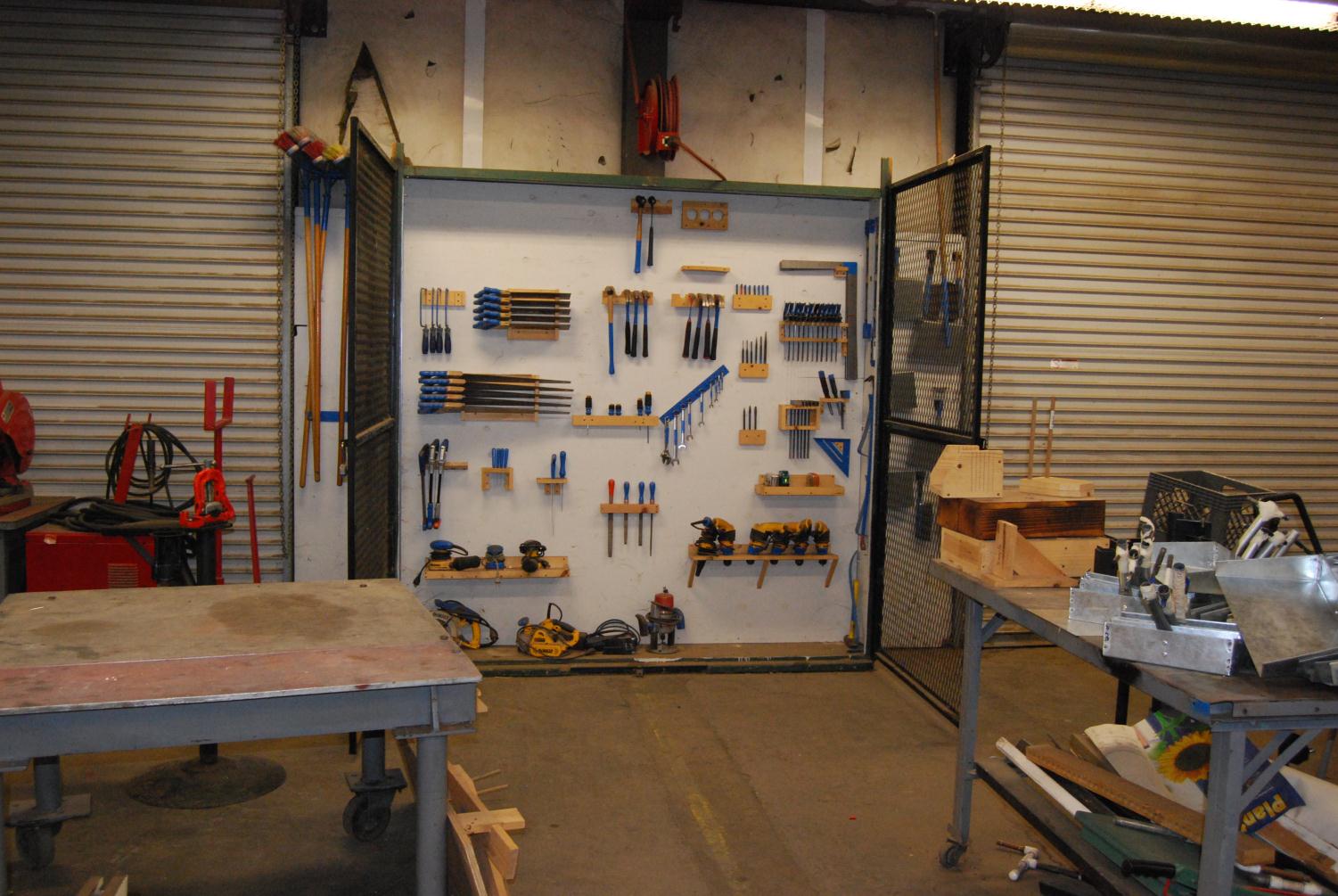 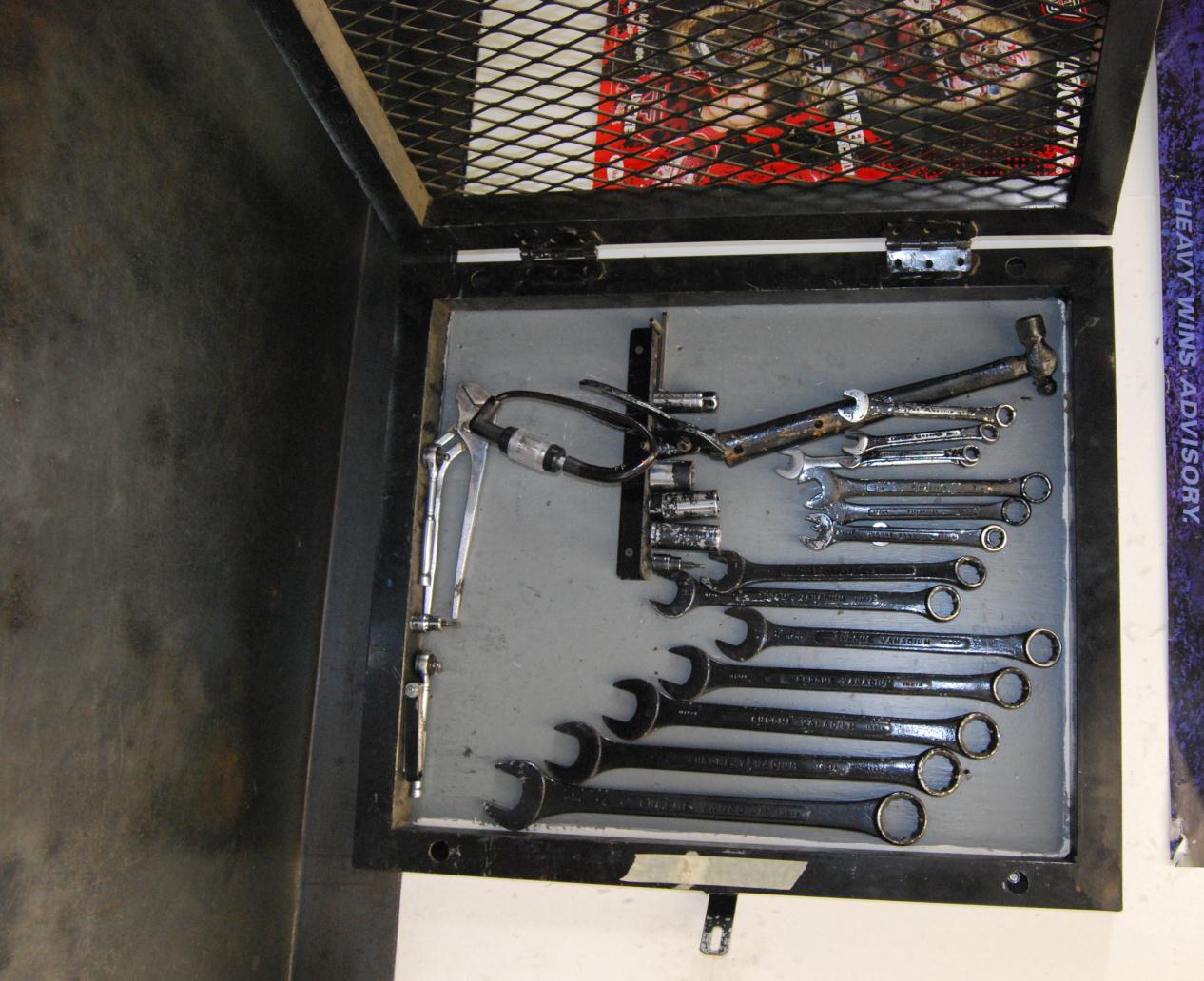 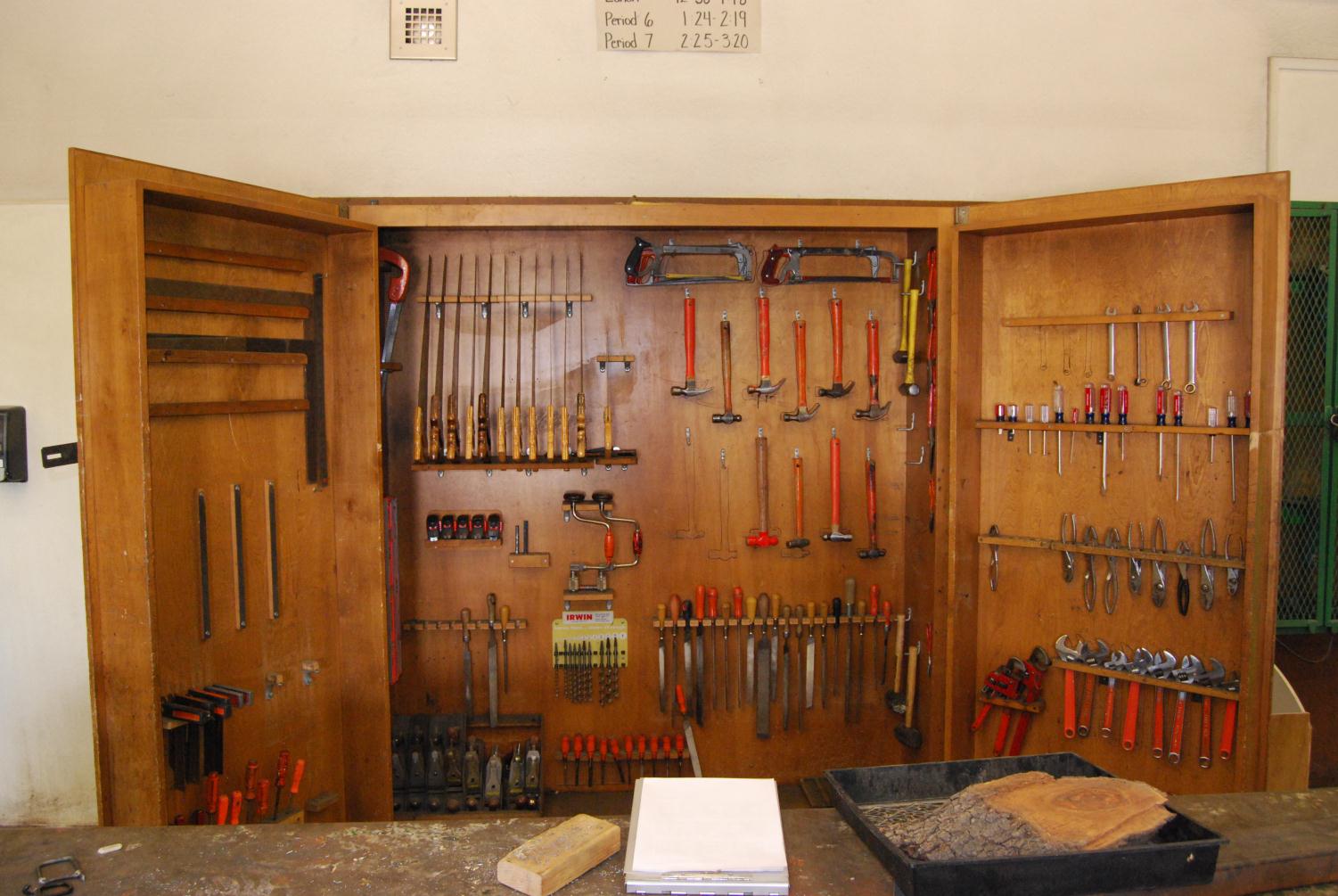 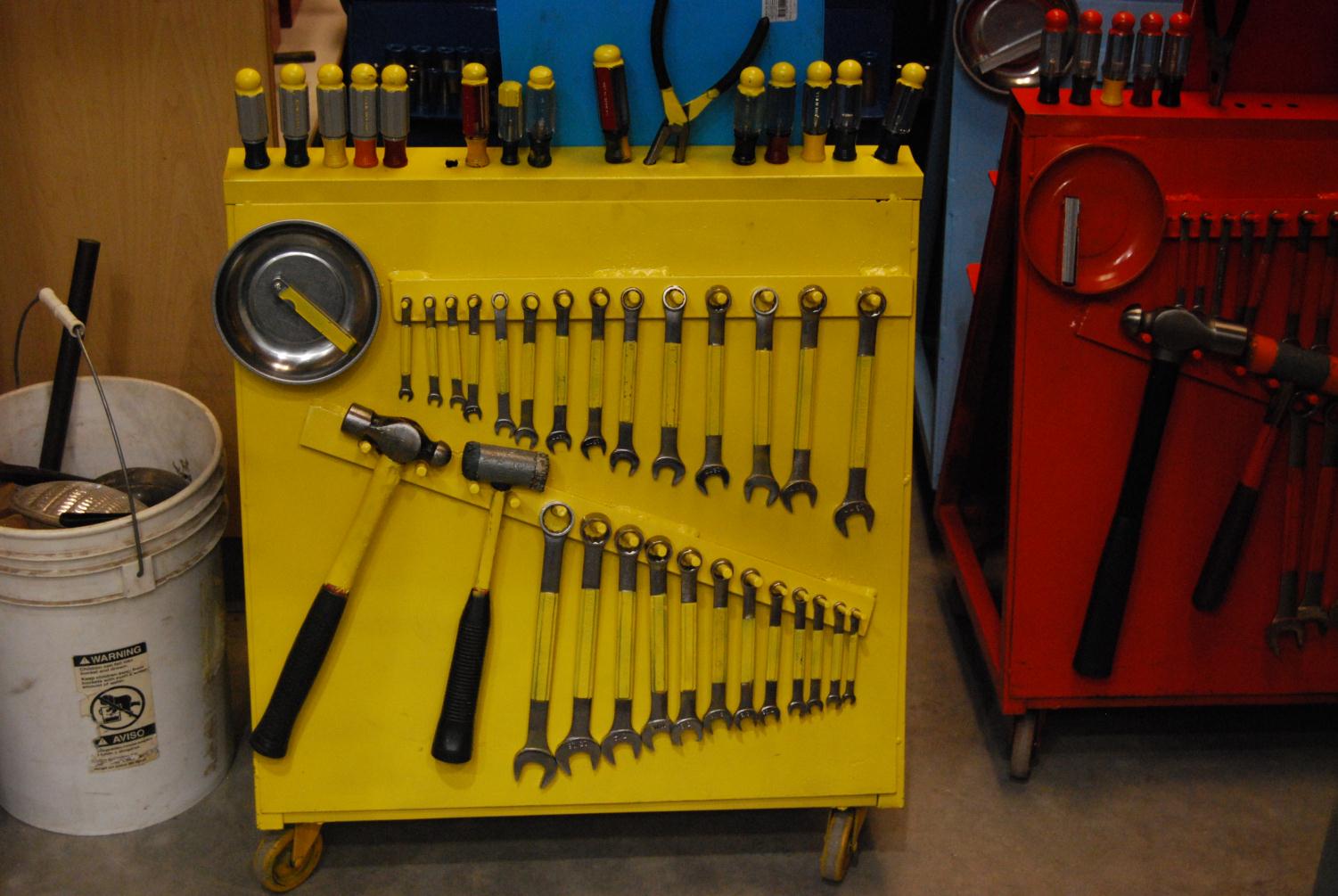 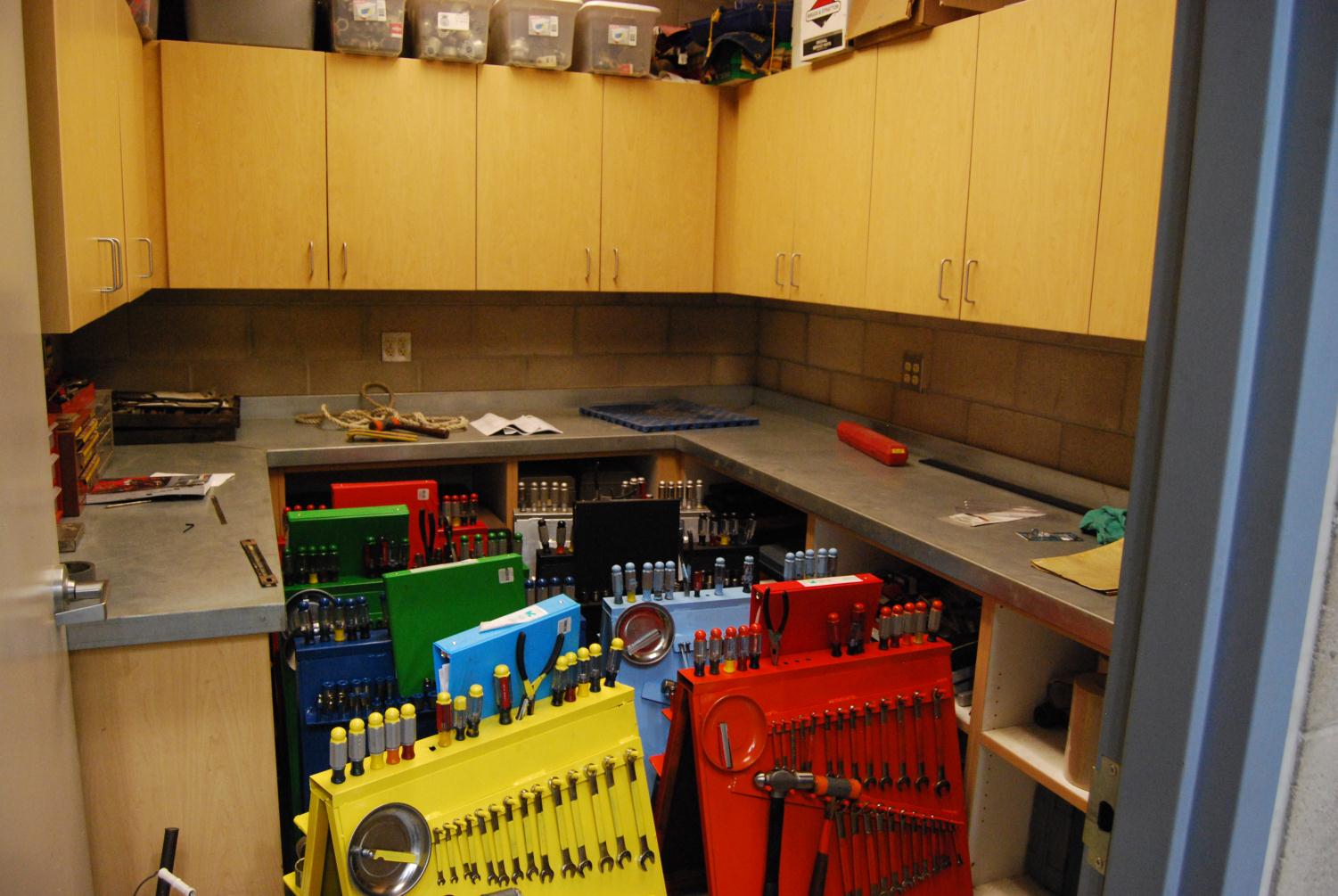 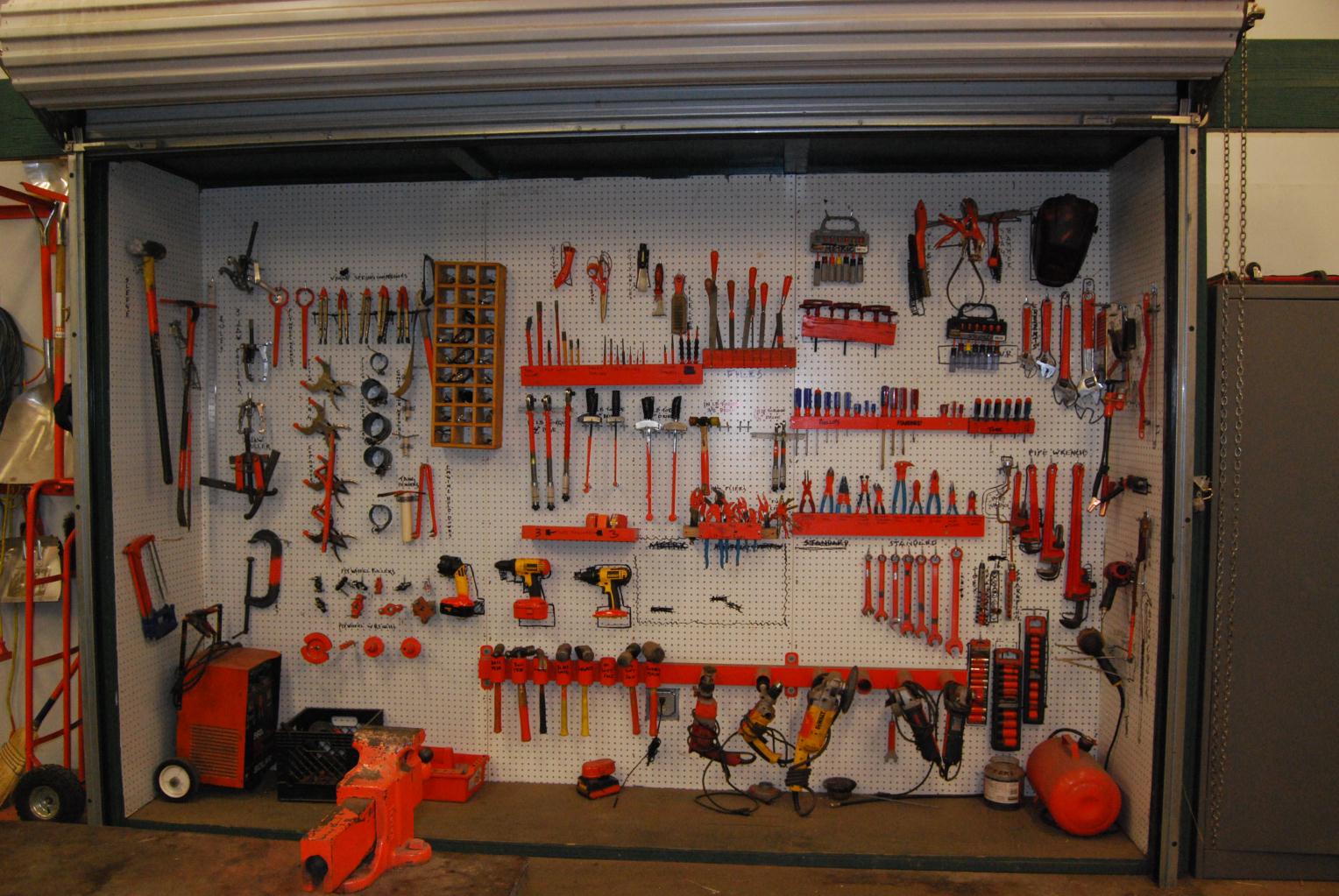 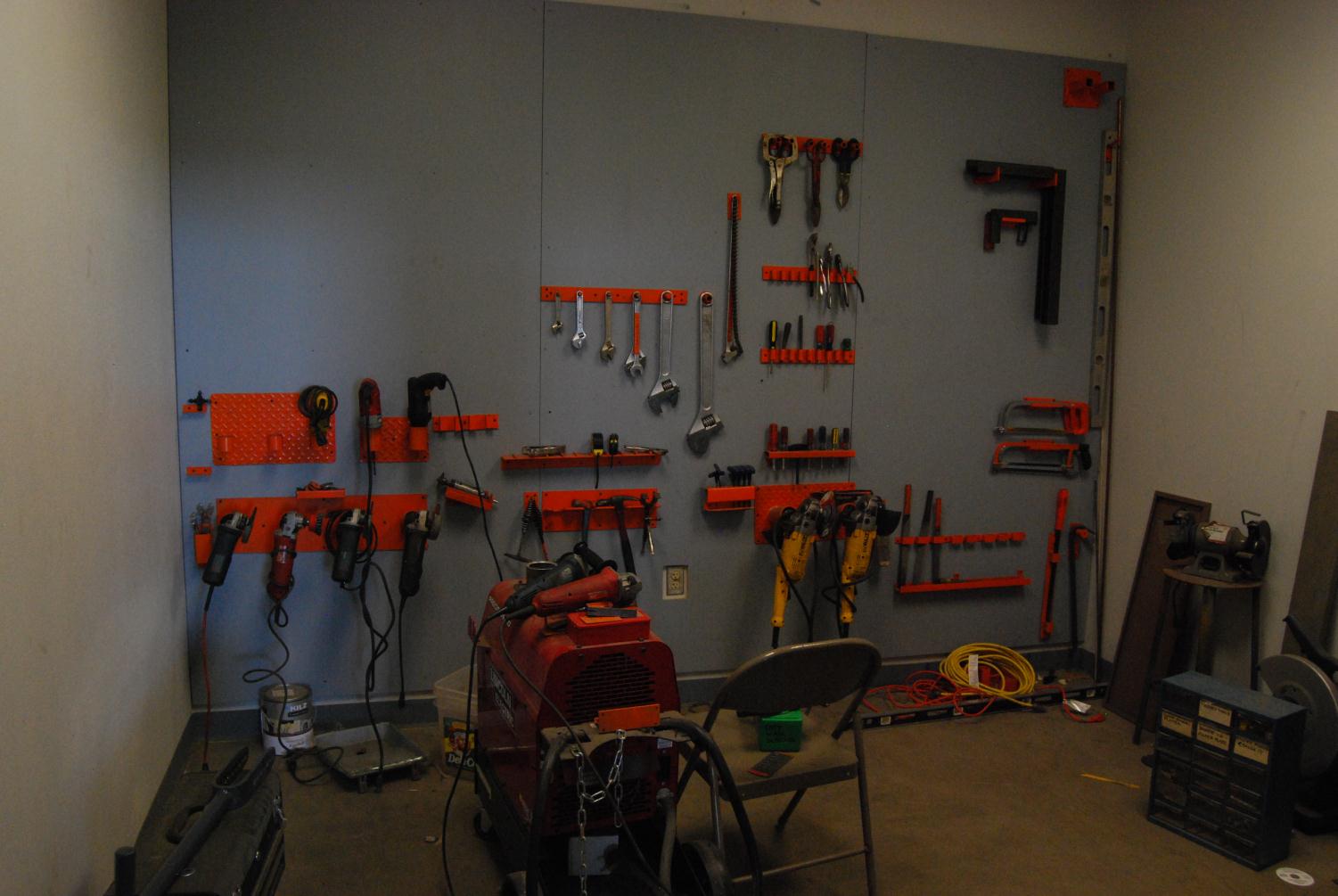 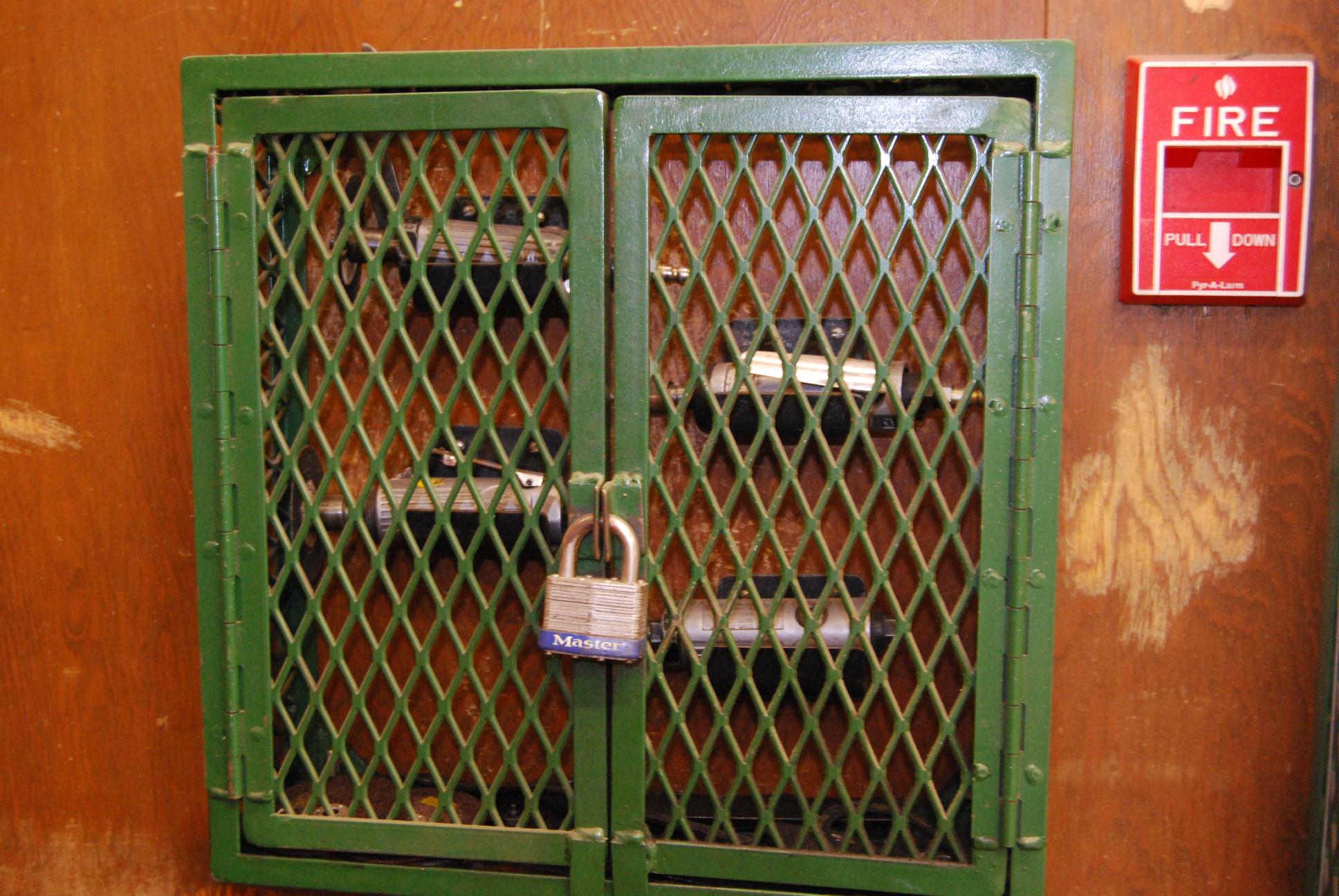